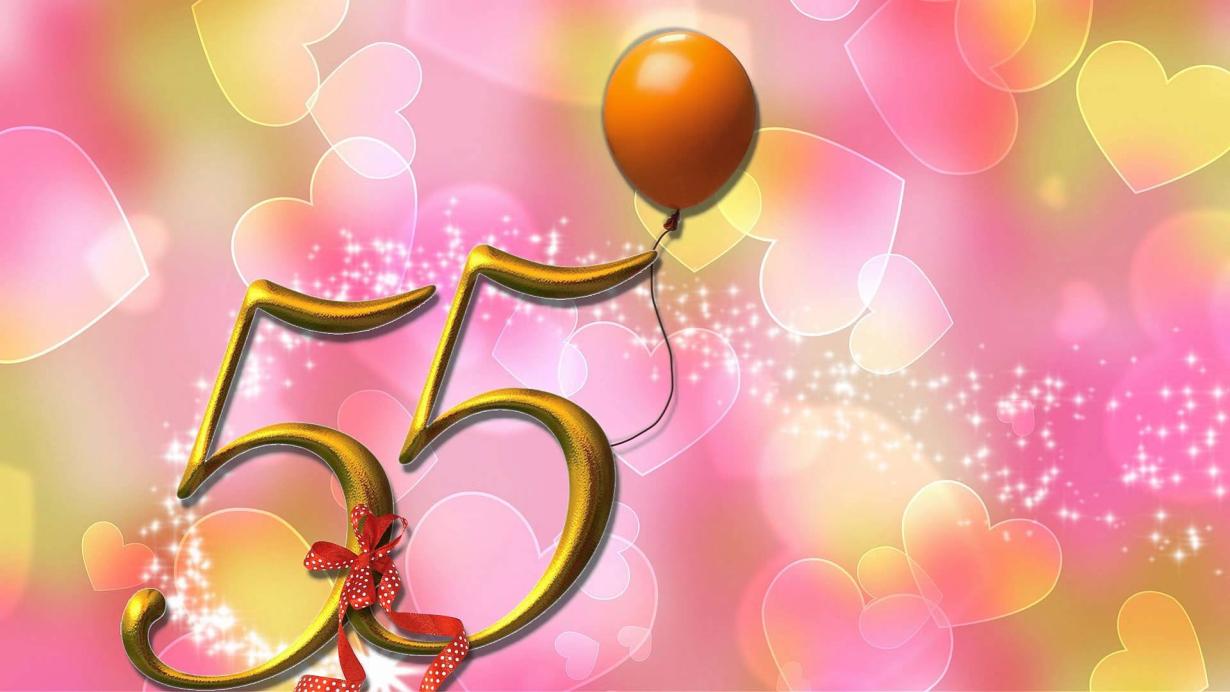 С  Юбилеем !!!
Наш любимый
 детский сад!
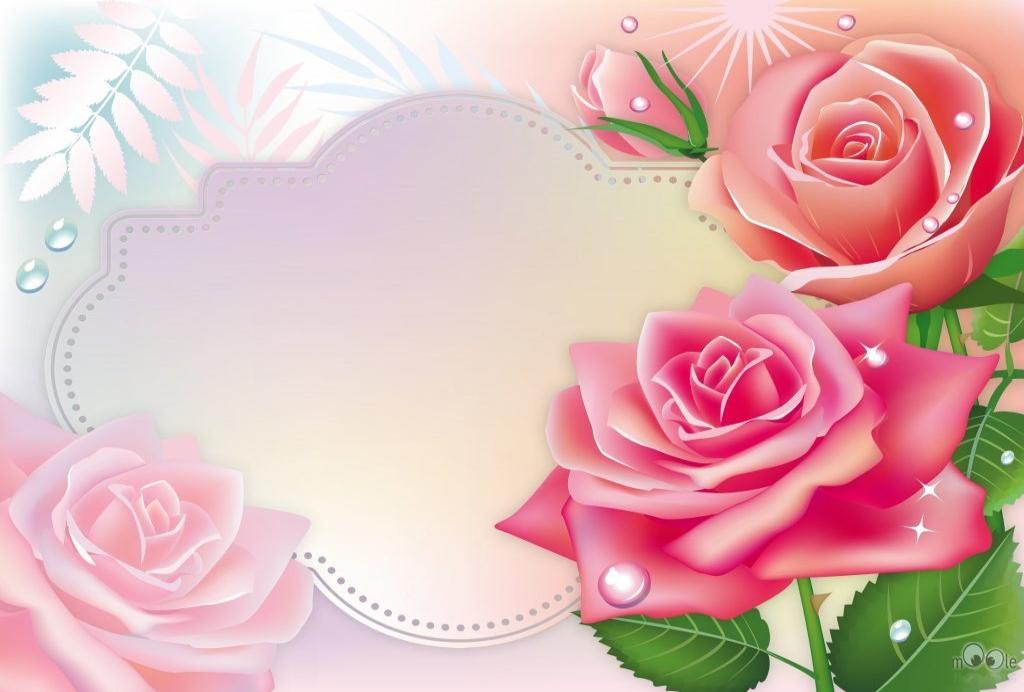 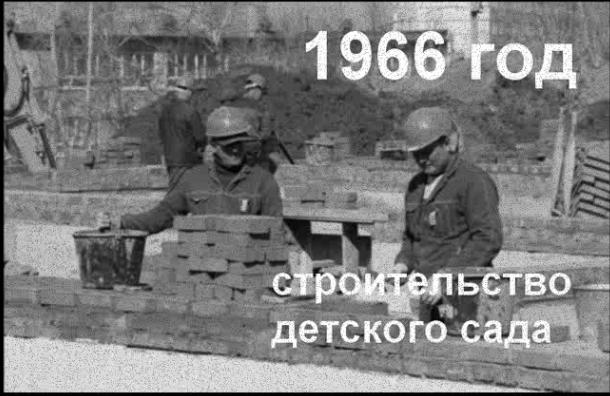 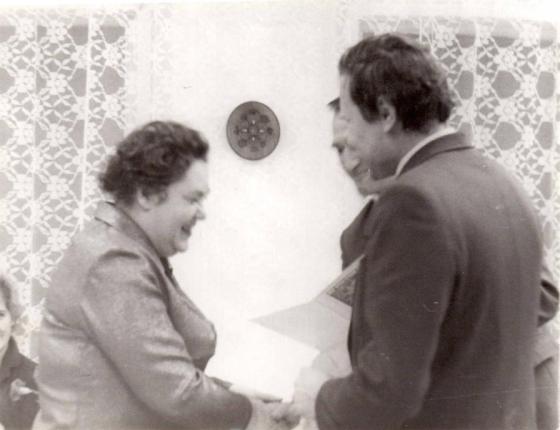 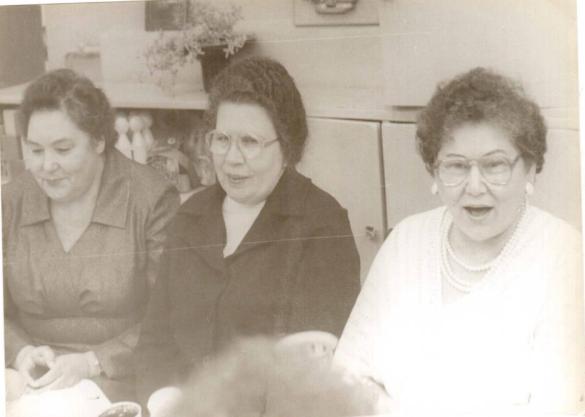 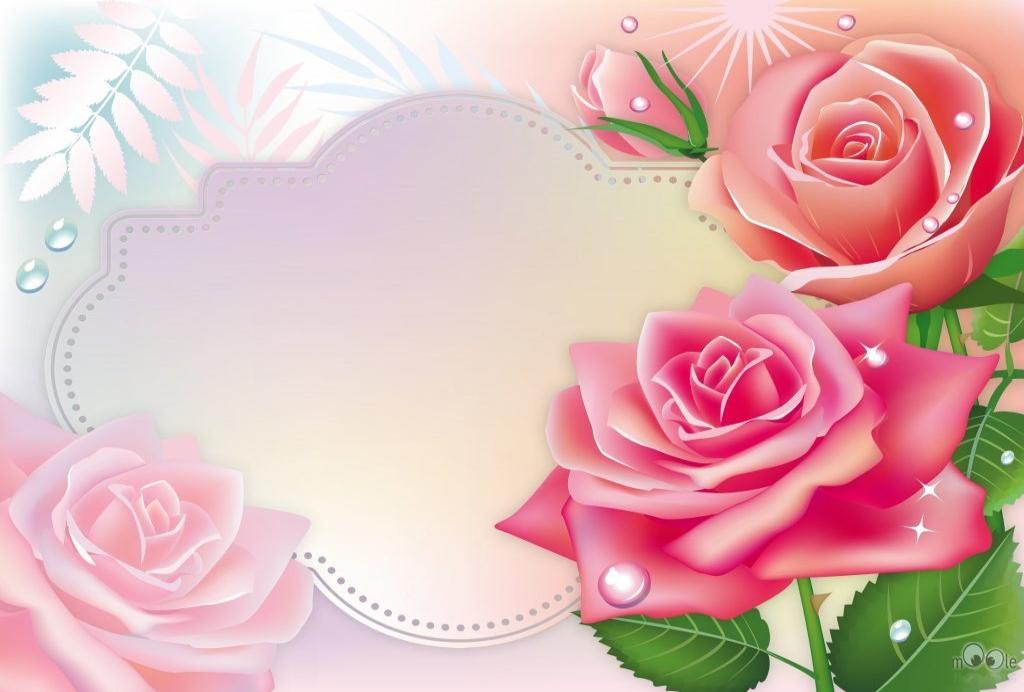 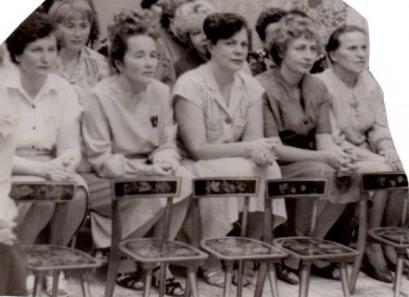 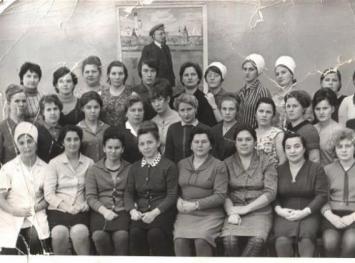 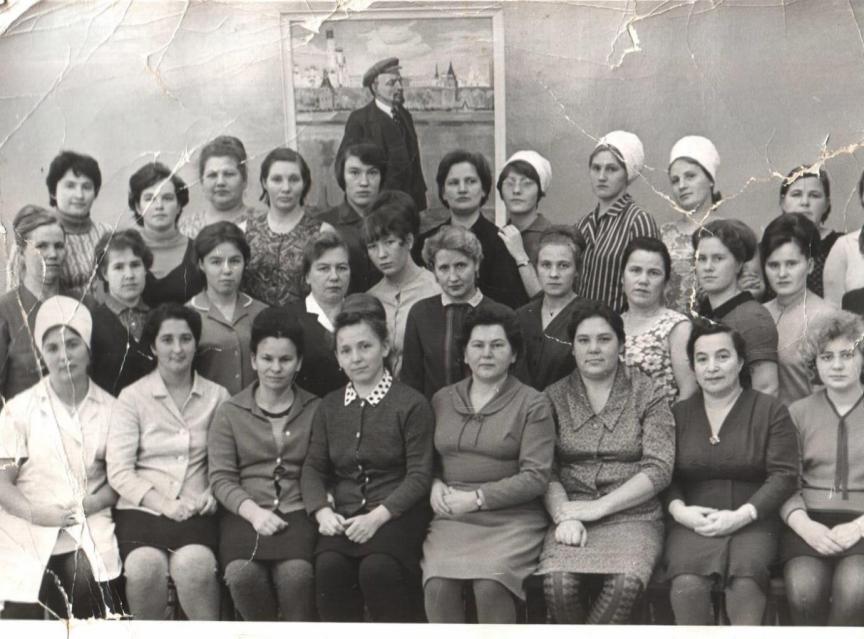 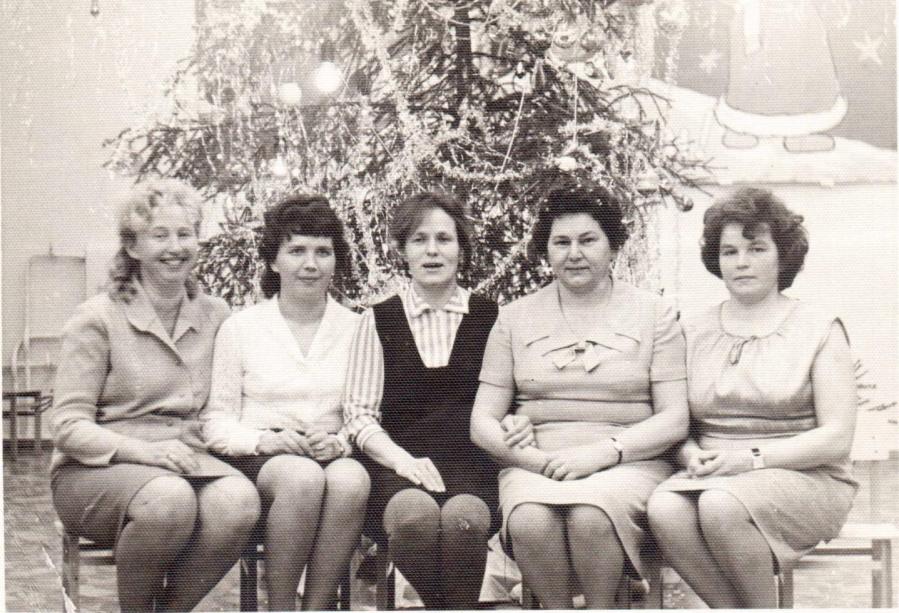 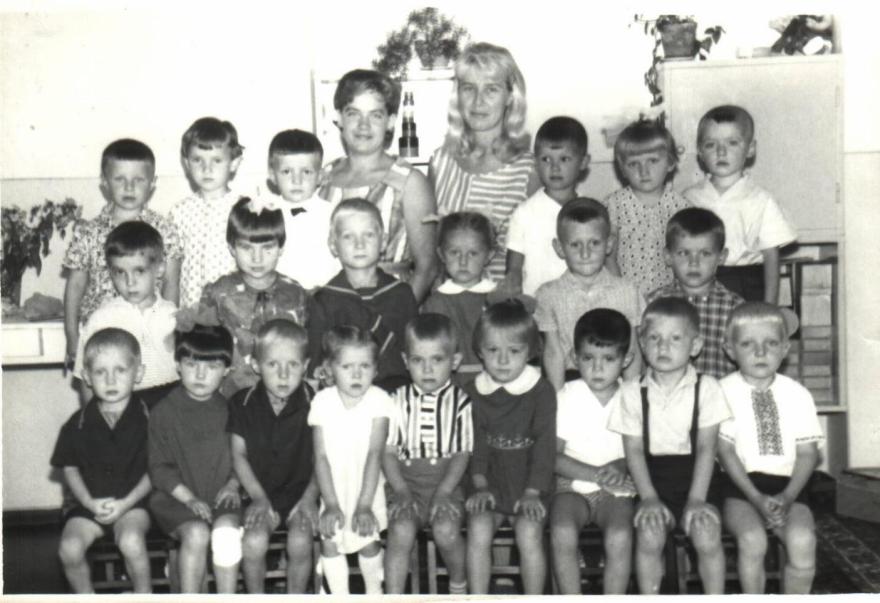 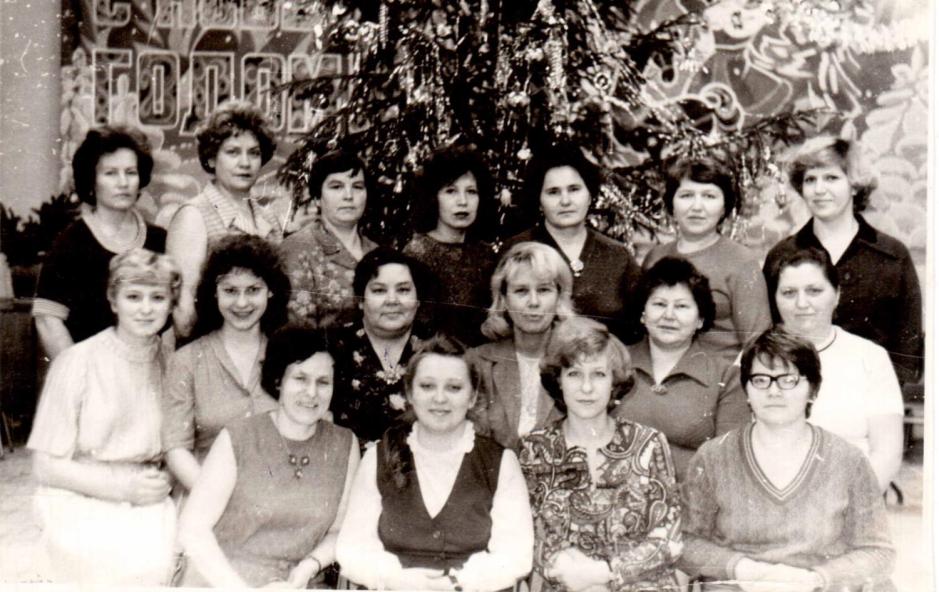 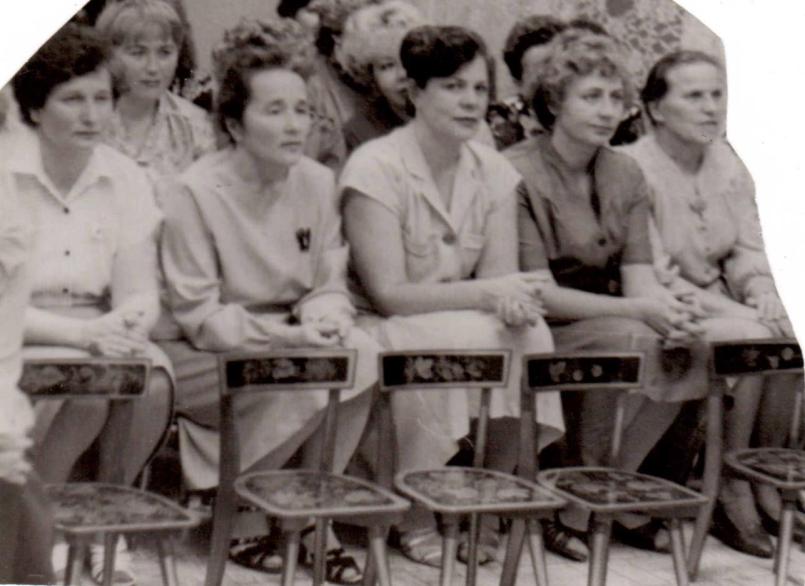 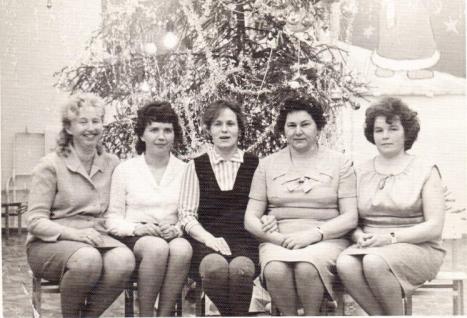 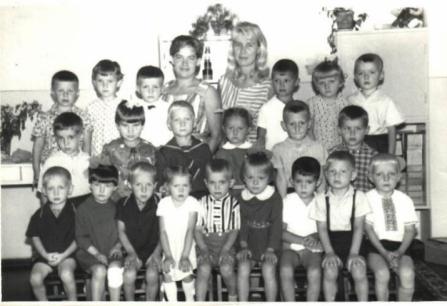 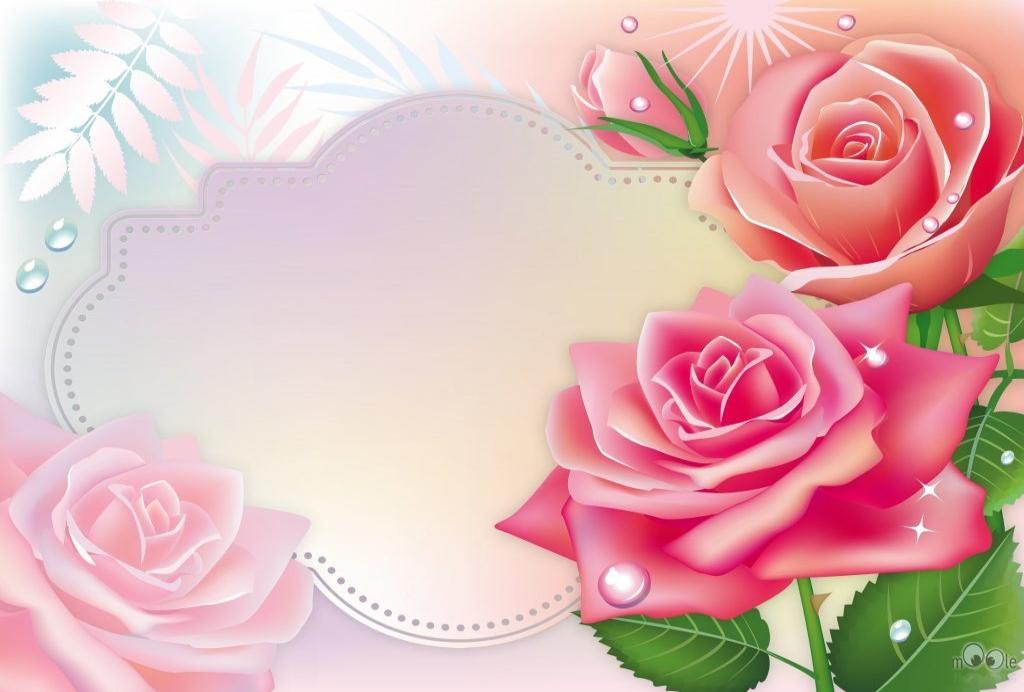 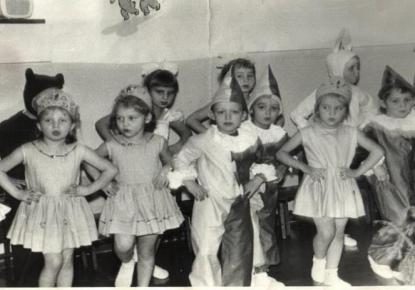 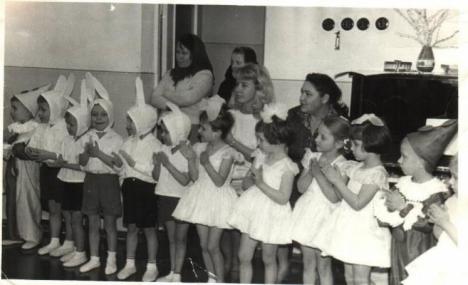 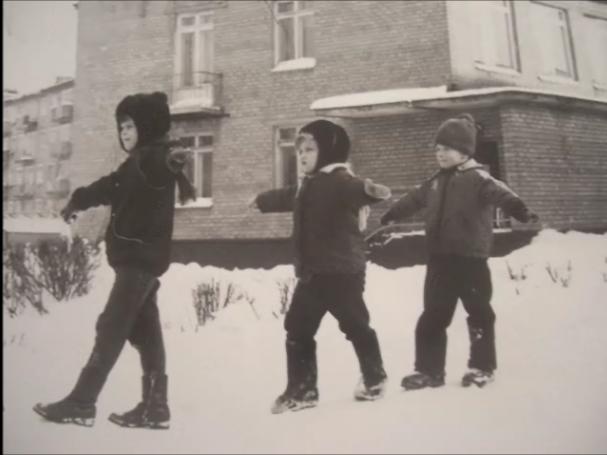 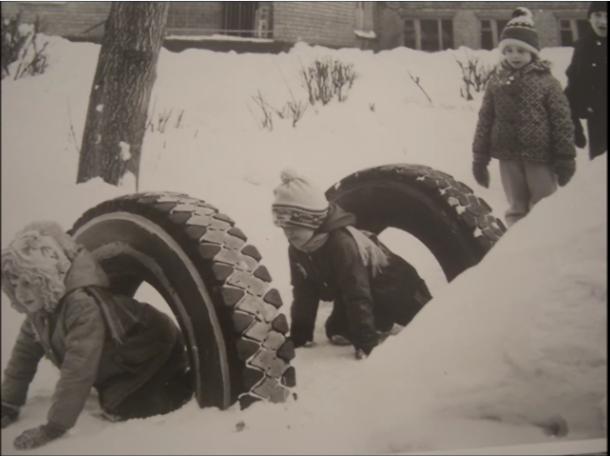 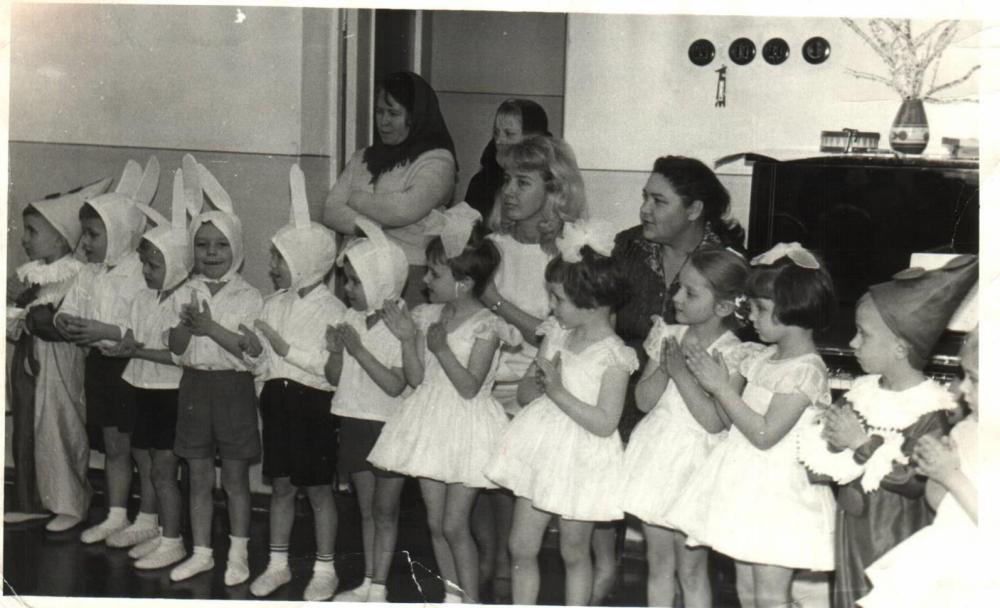 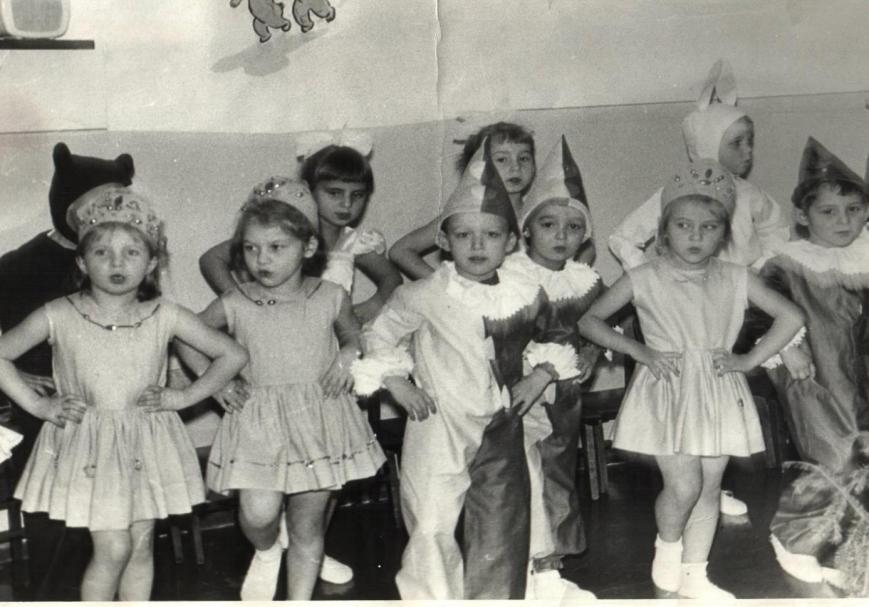 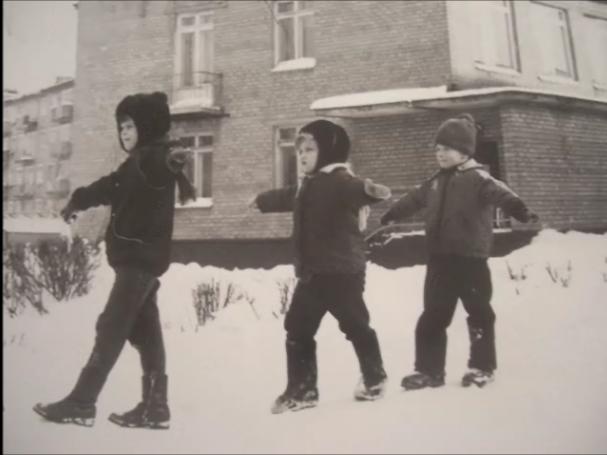 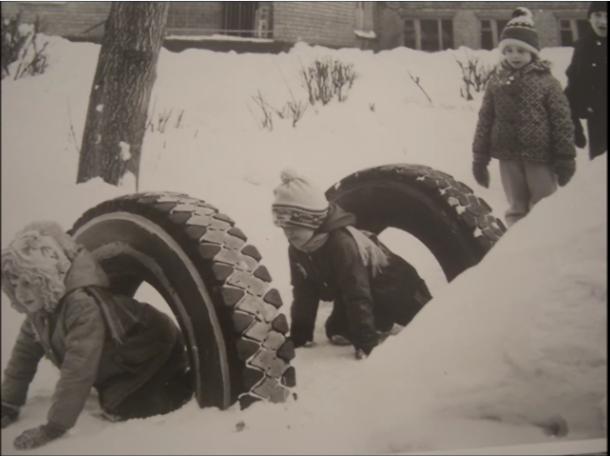 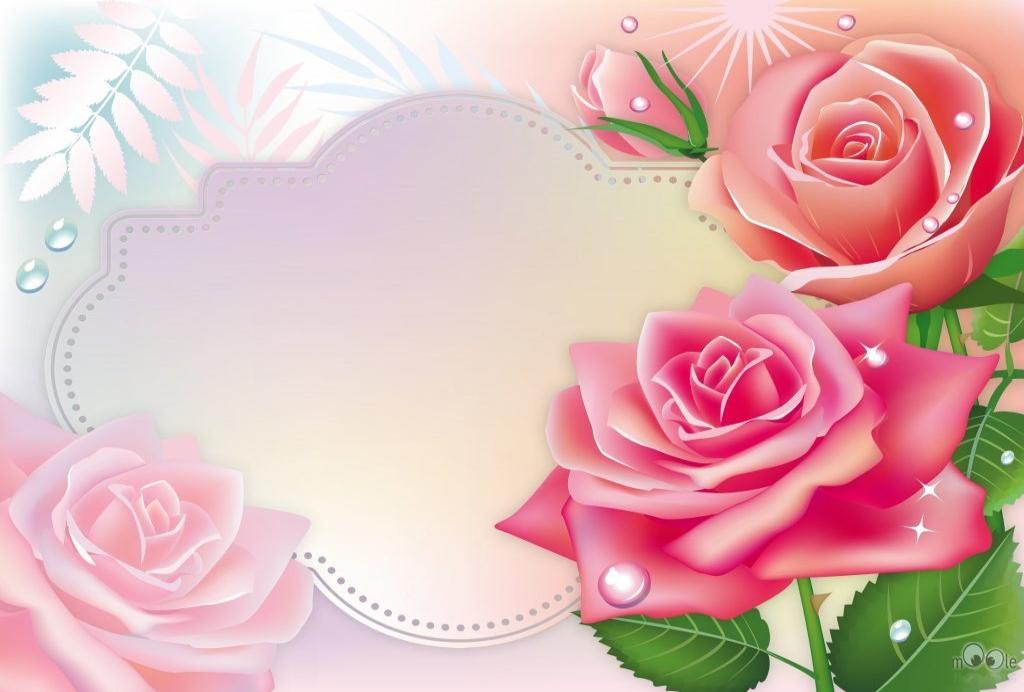 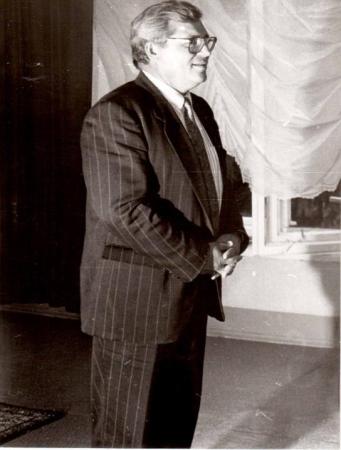 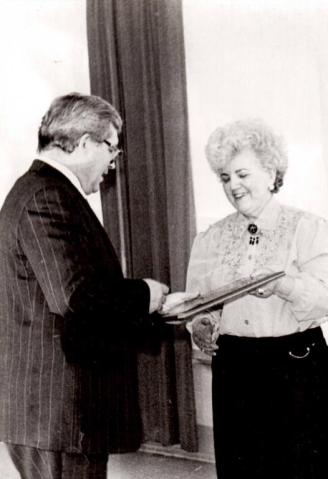 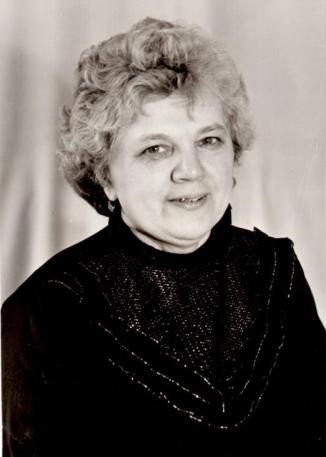 Орлов
Вадим Юрьевич
Шилкина
Евгения Александровна
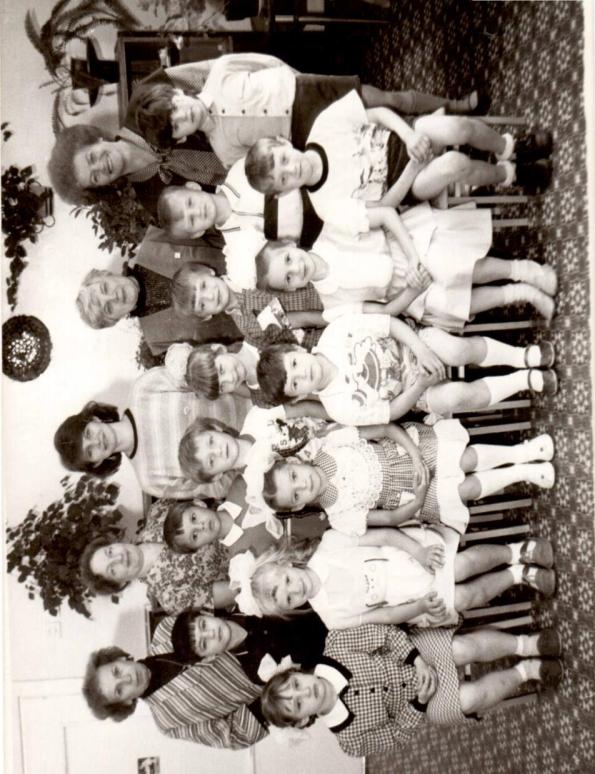 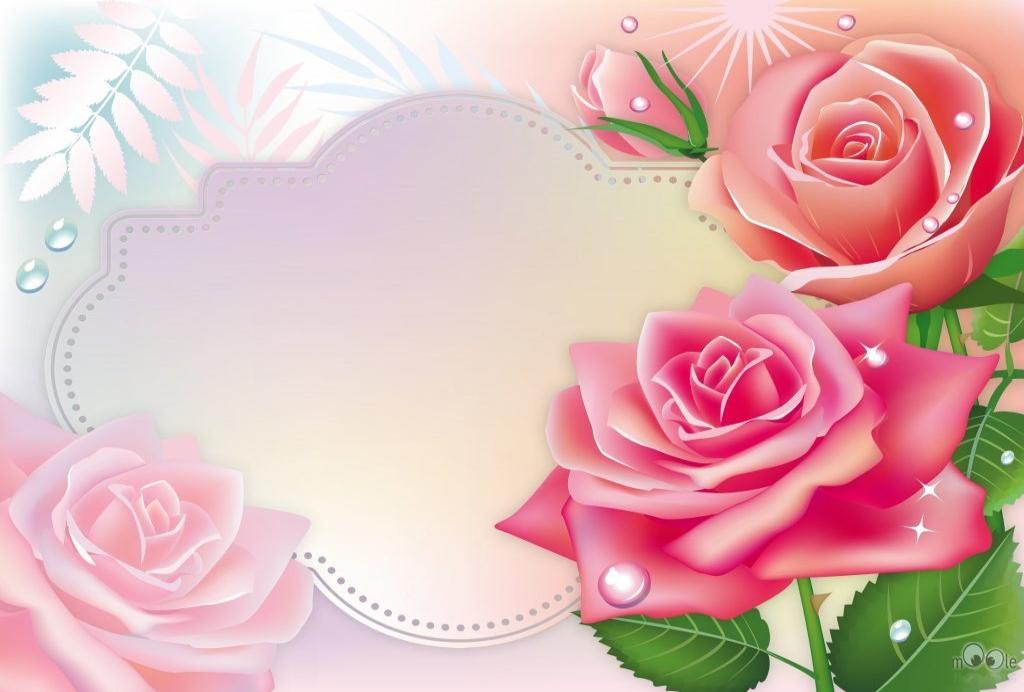 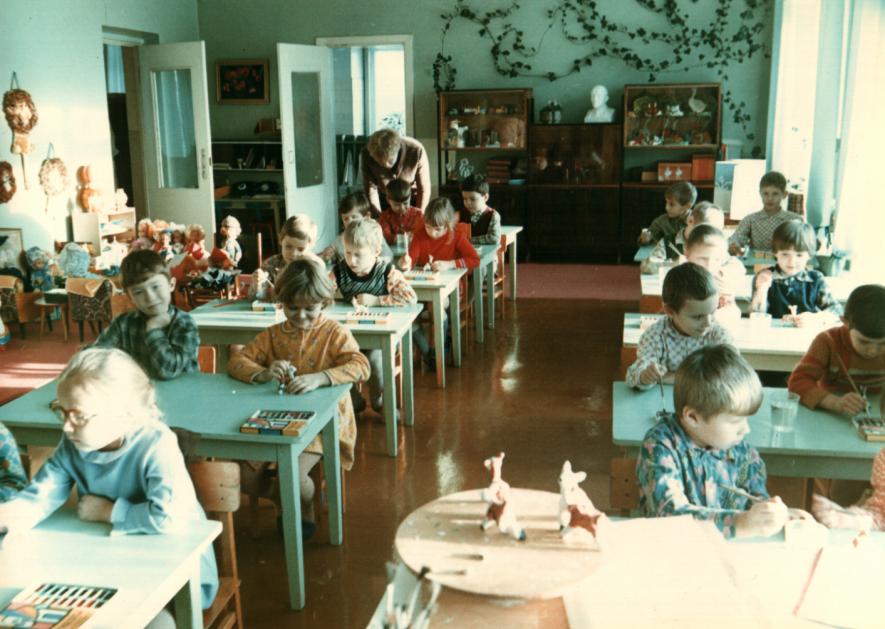 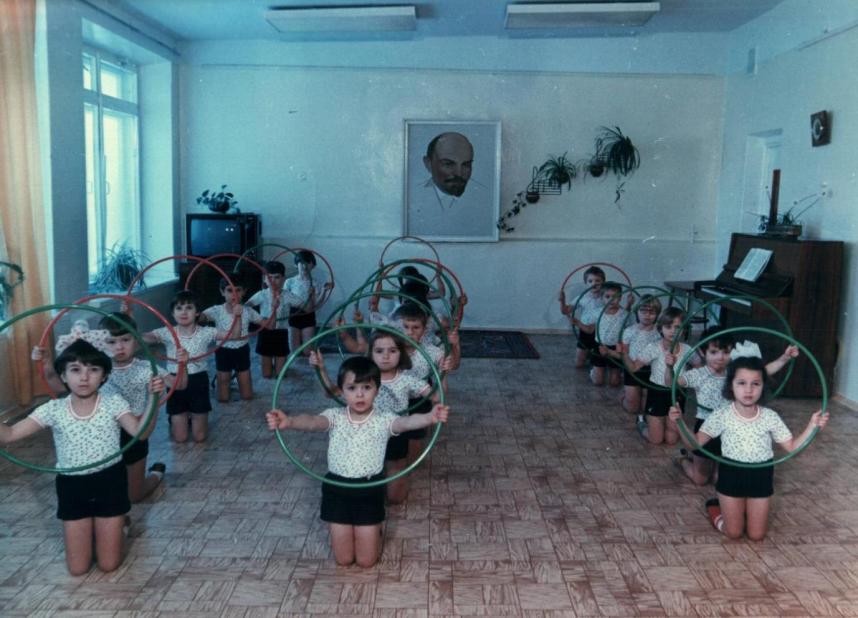 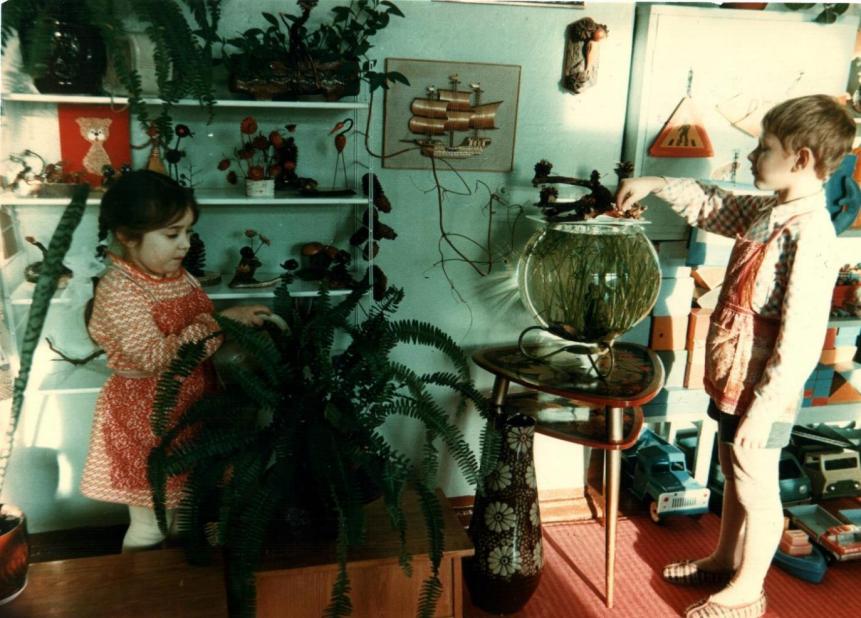 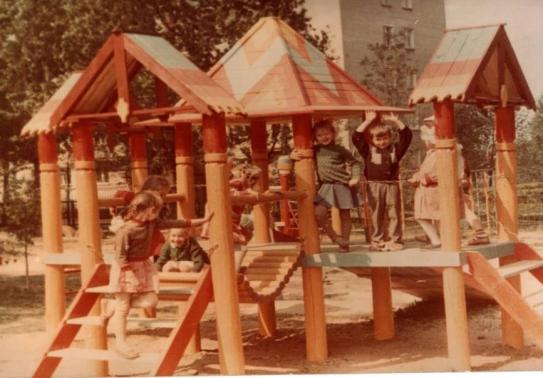 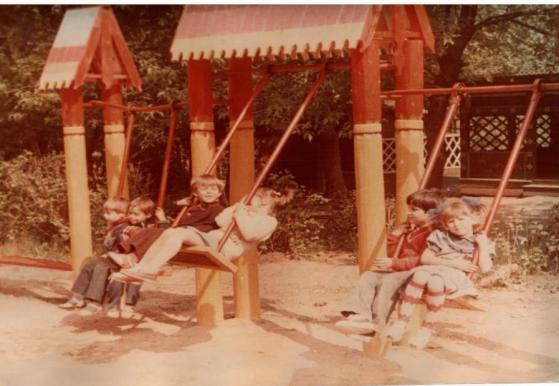 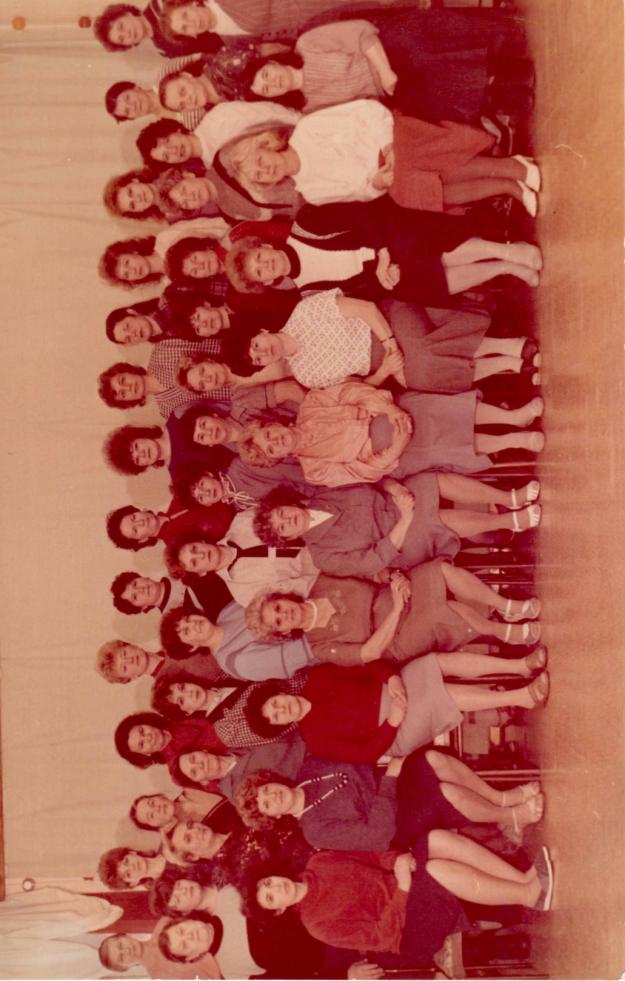 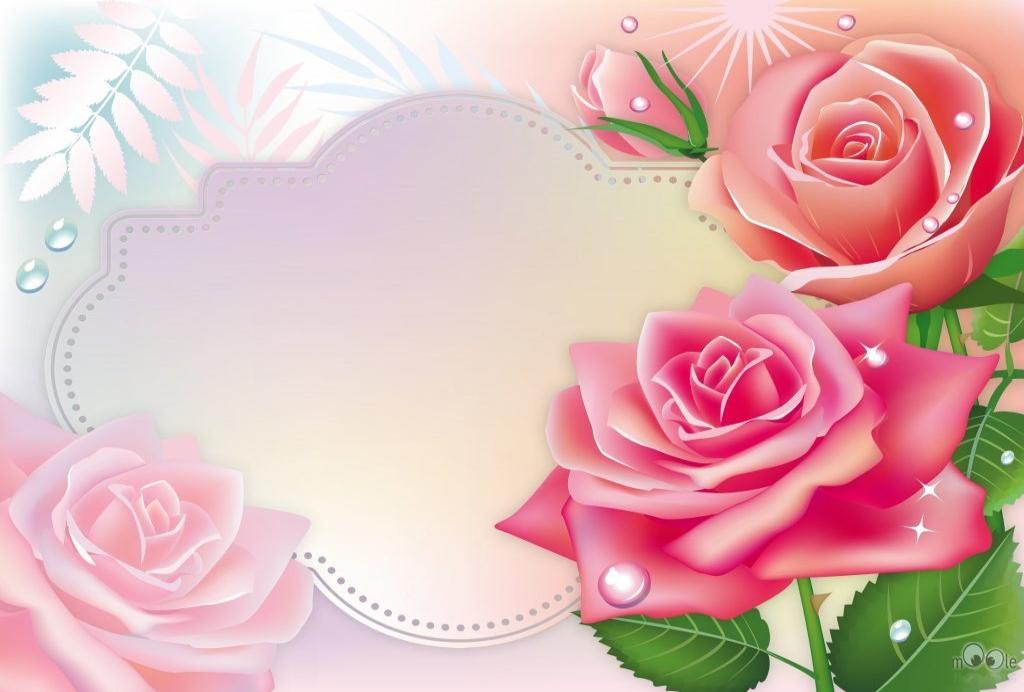 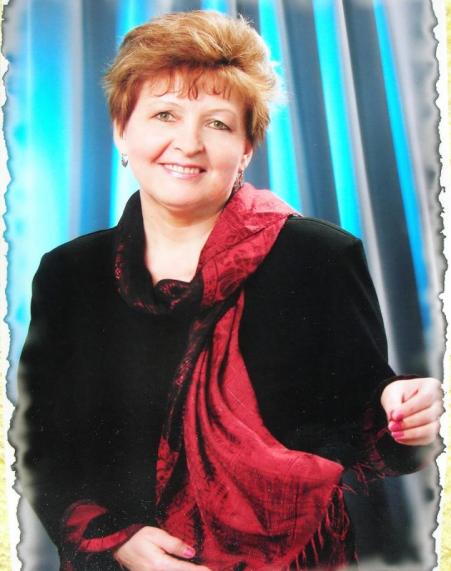 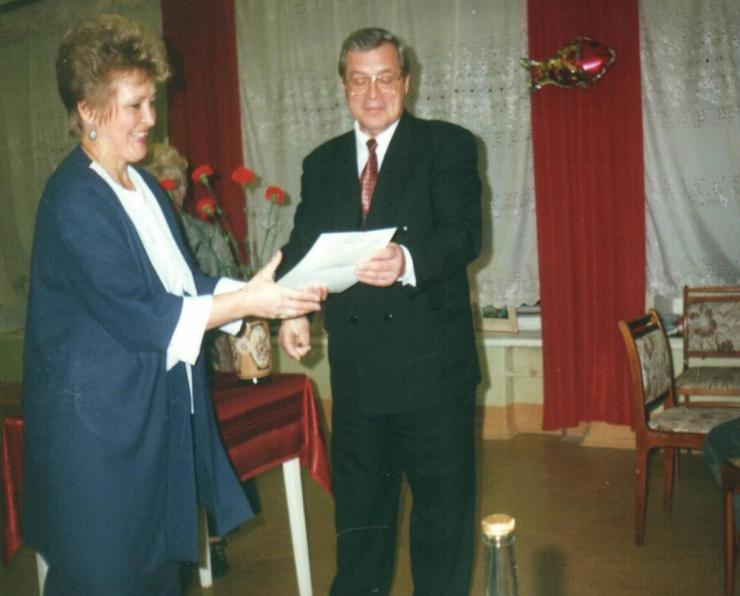 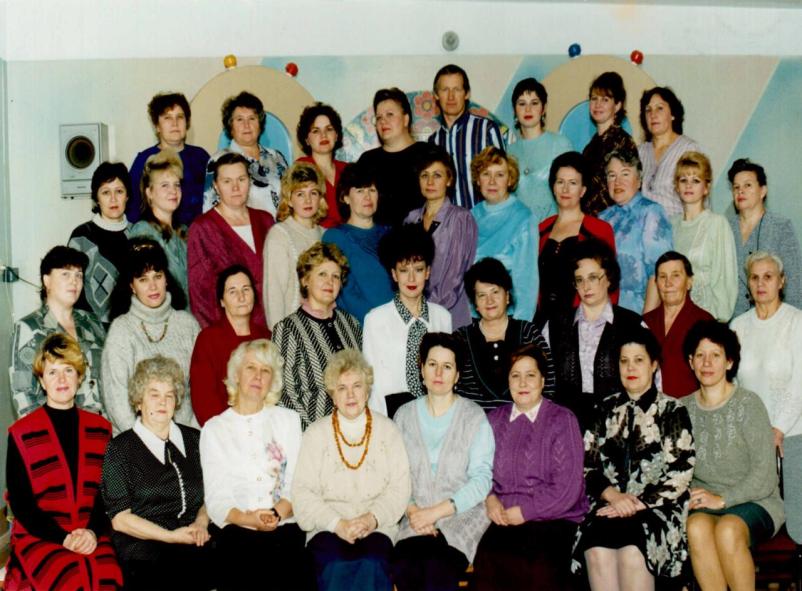 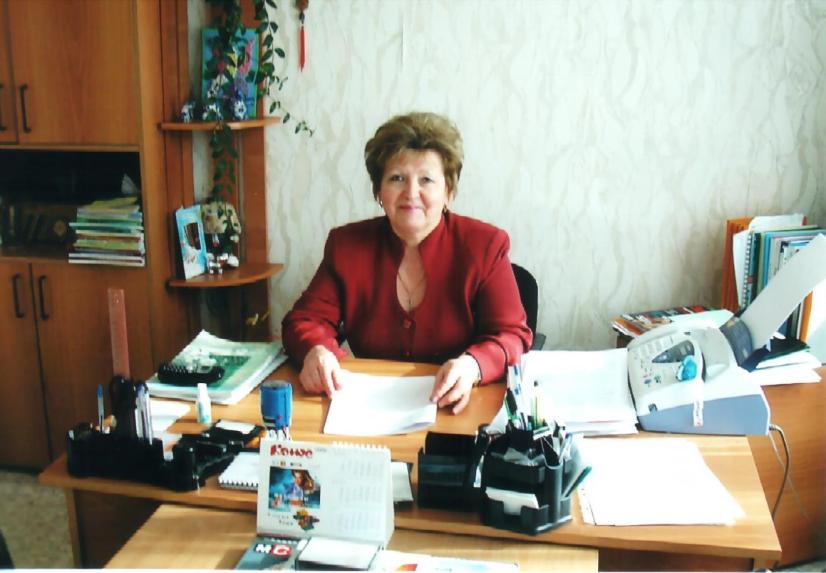 Платонова 
Эльвира Николаевна
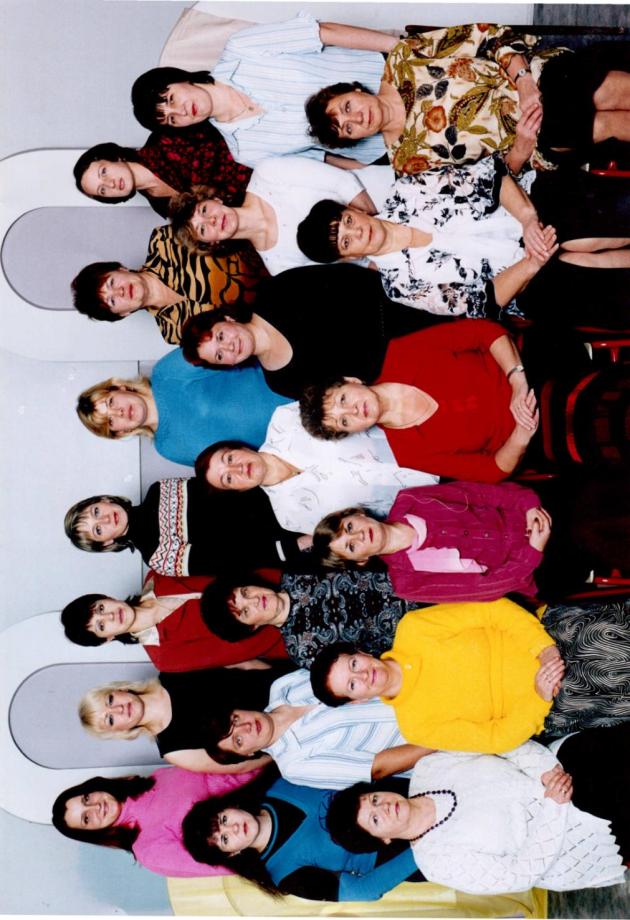 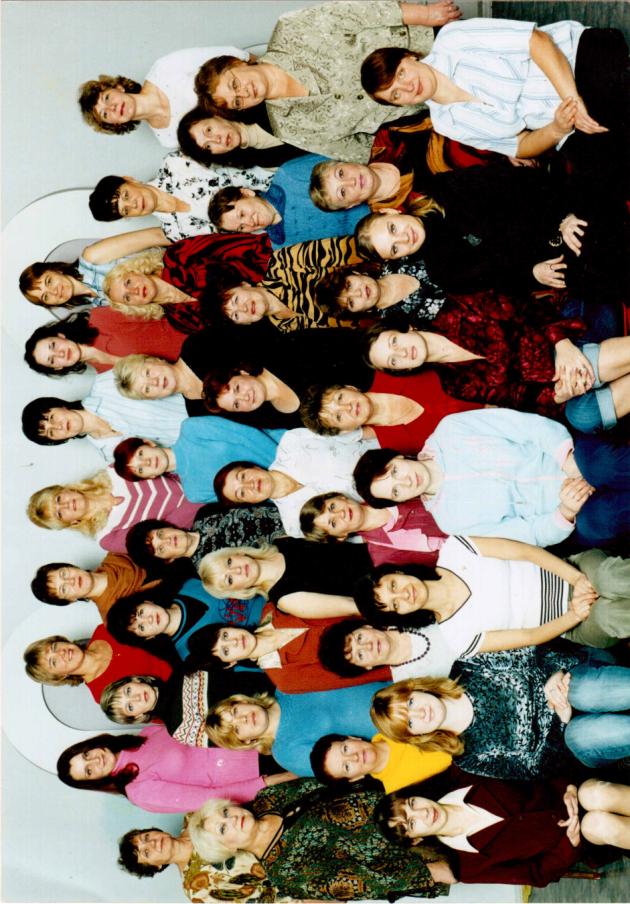 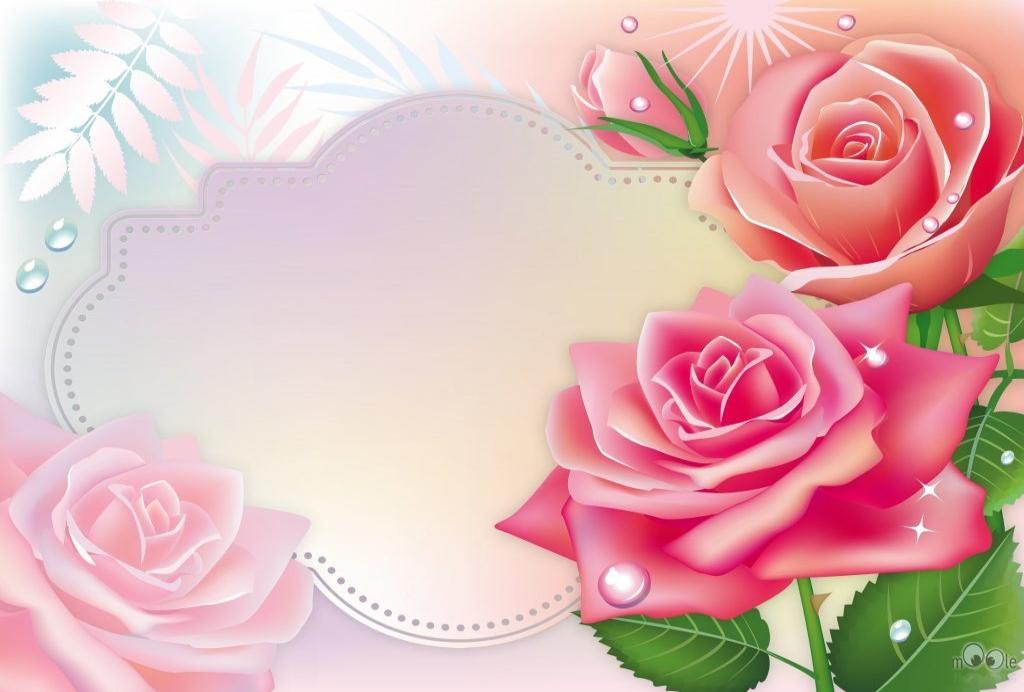 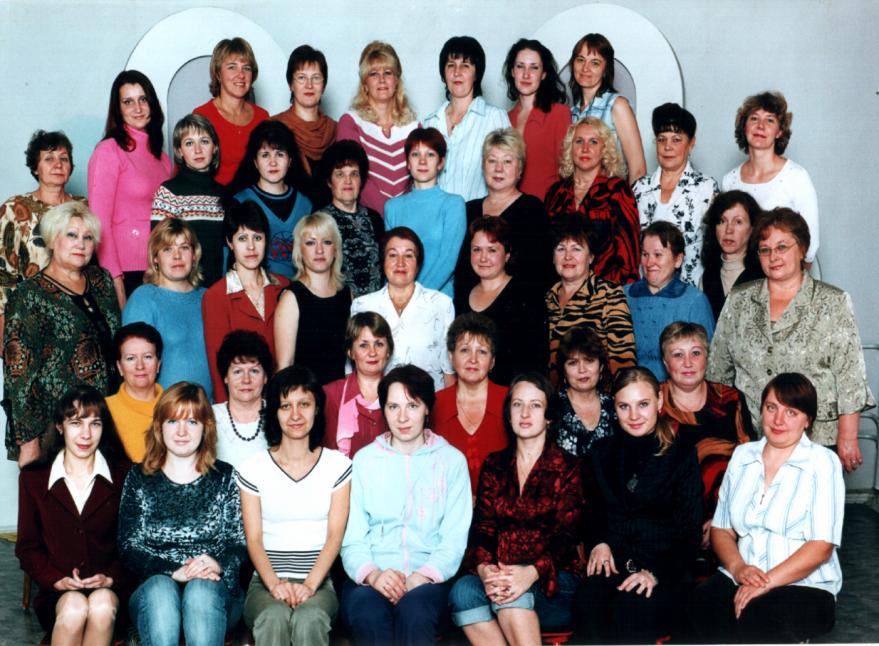 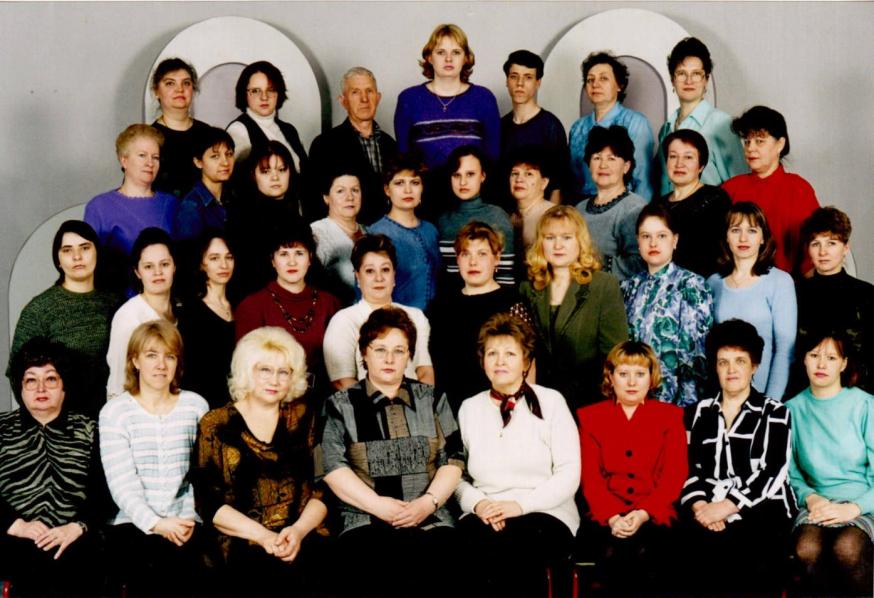 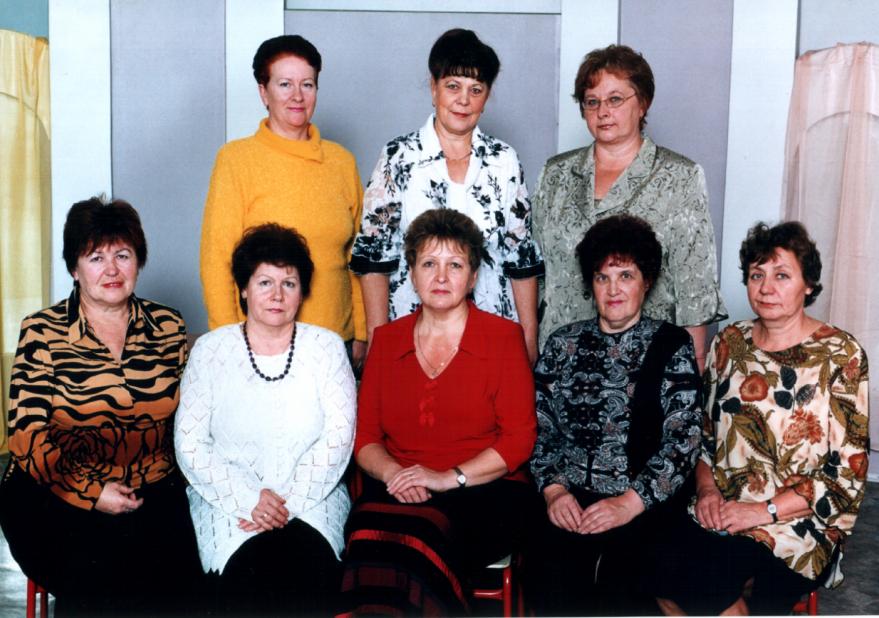 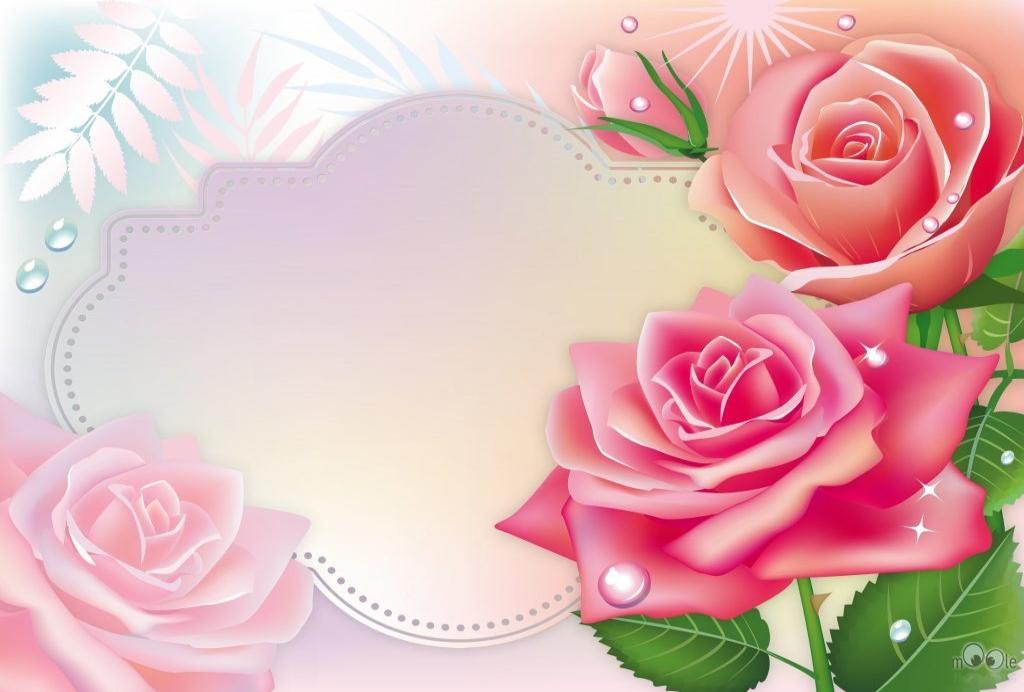 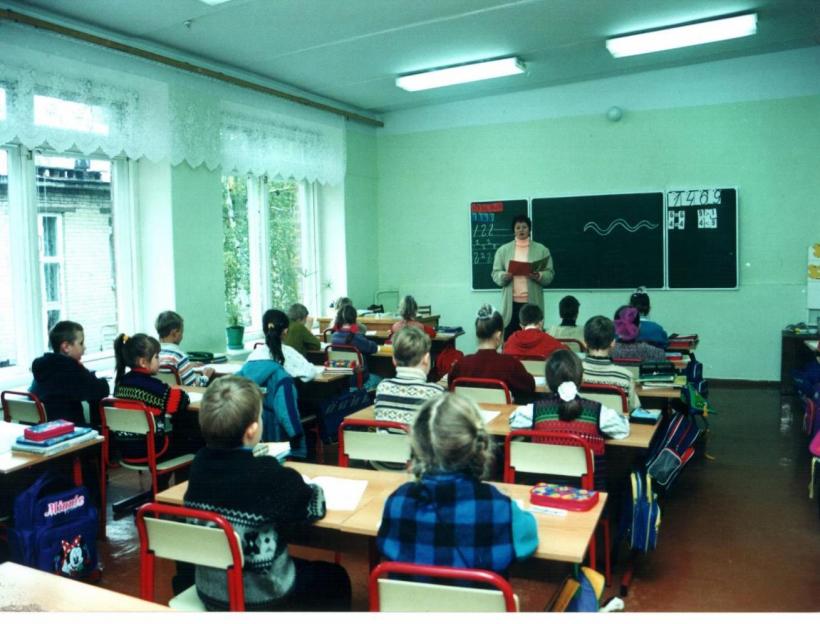 С 1999 года на базе детского сада открыт           1 класс школы 
№ 15, который функционировал  в течение 3-х  лет.
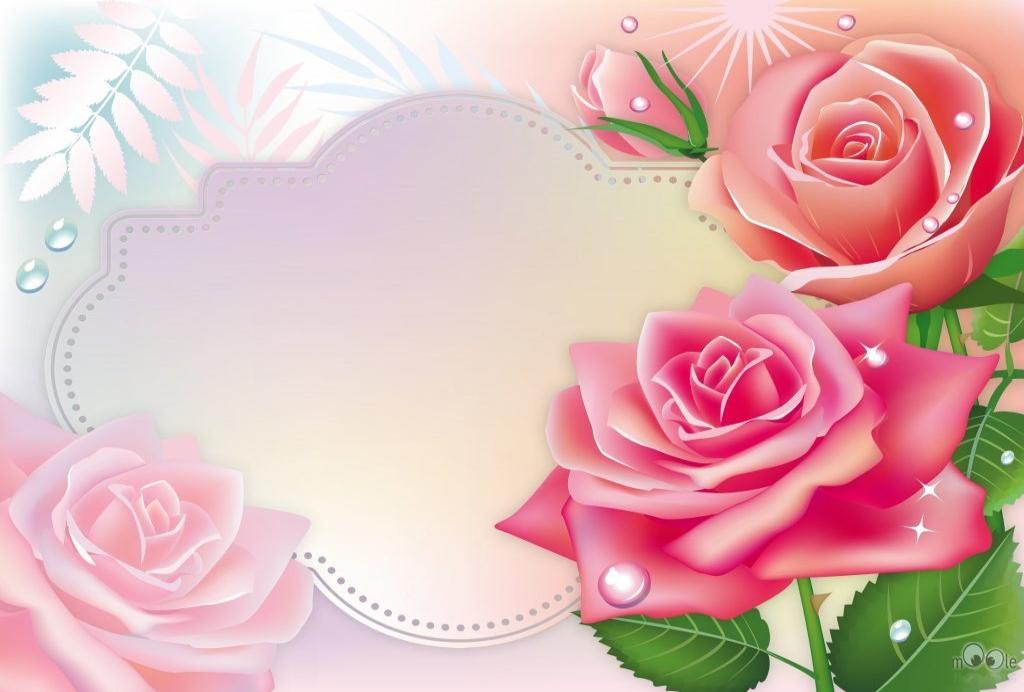 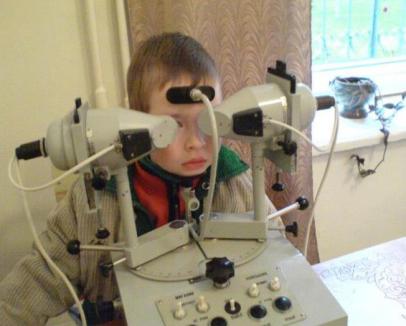 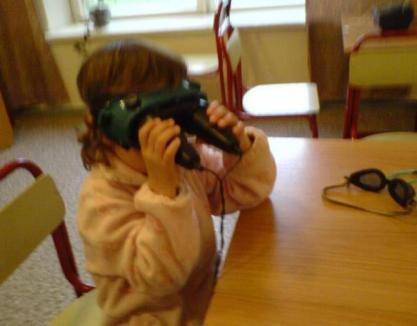 В 2002 году в детском саду 
при содействии завода
Яр Техуглерод открывается 
Офтальмологический лечебный 
кабинет.
сад принимает статус 
Коррекционный детский сад.
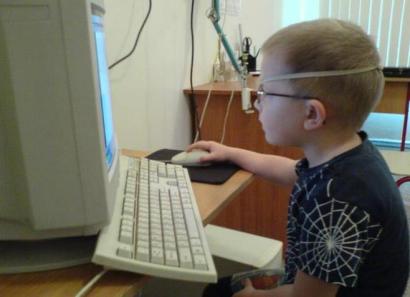 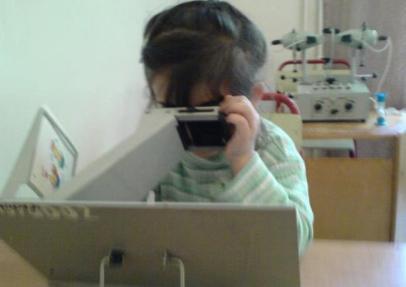 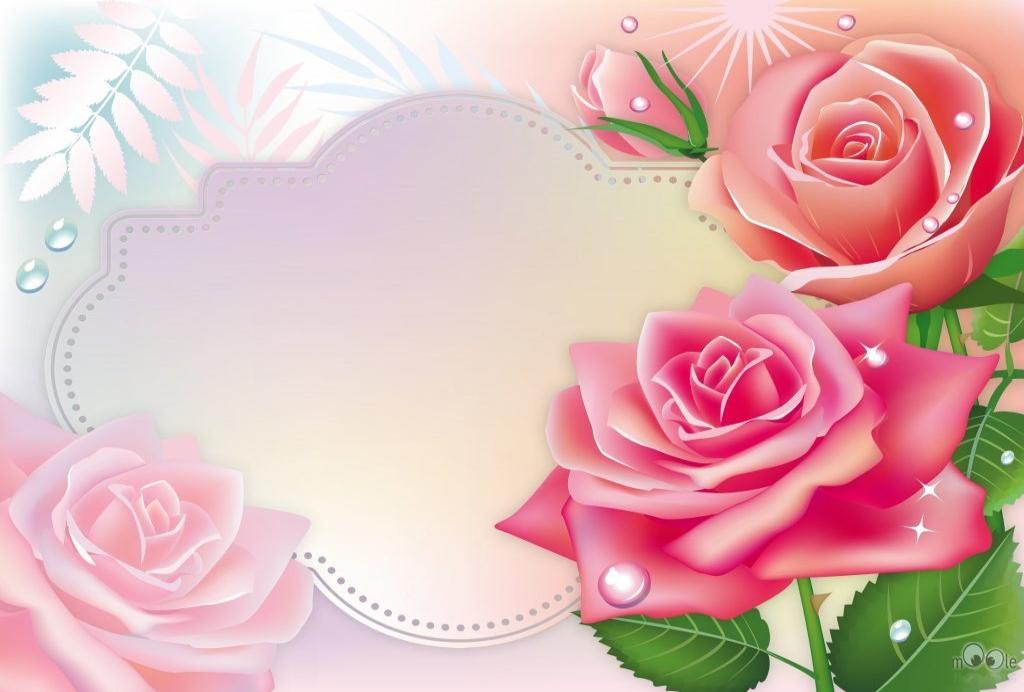 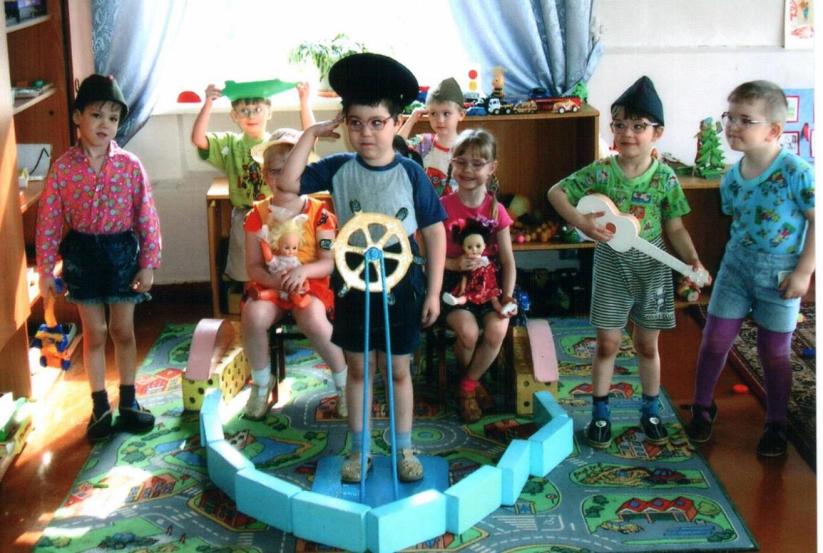 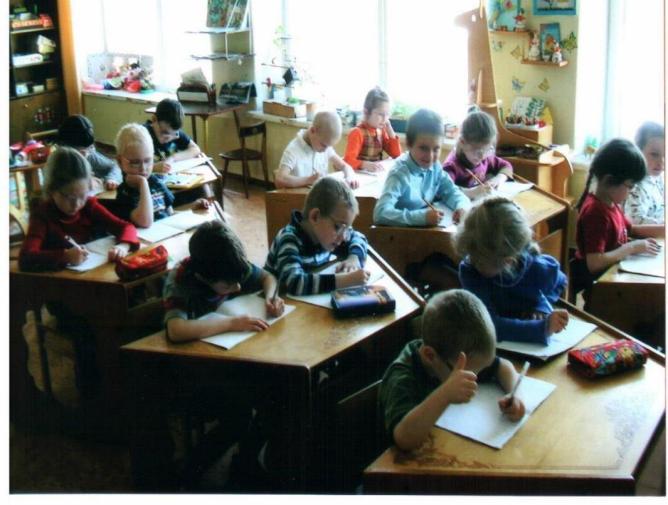 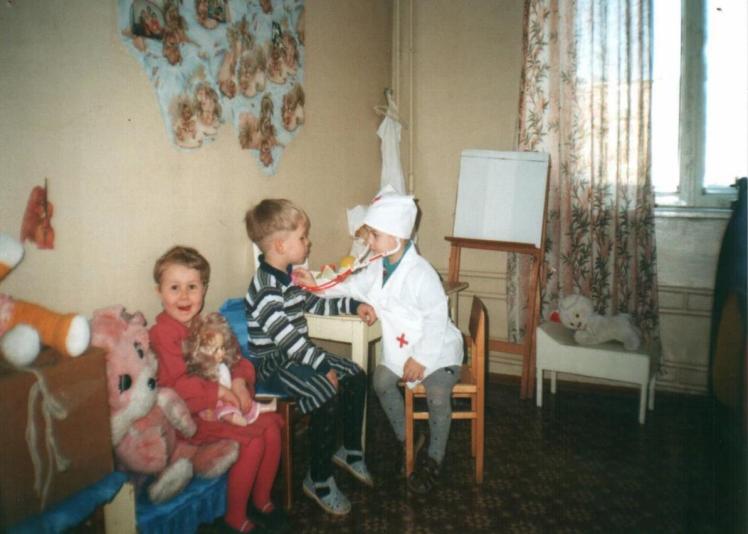 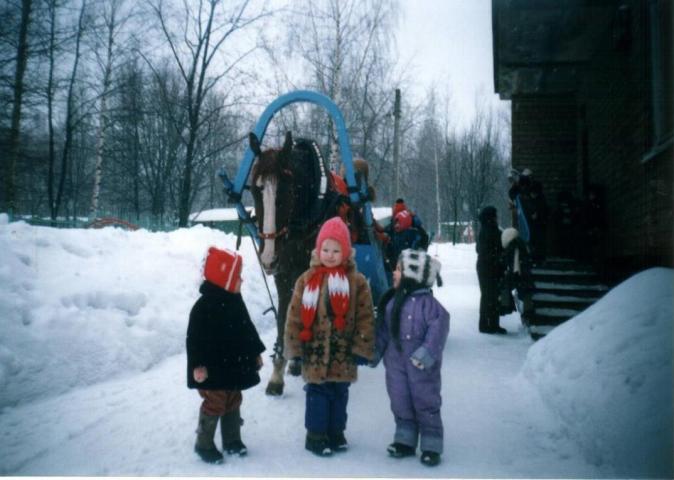 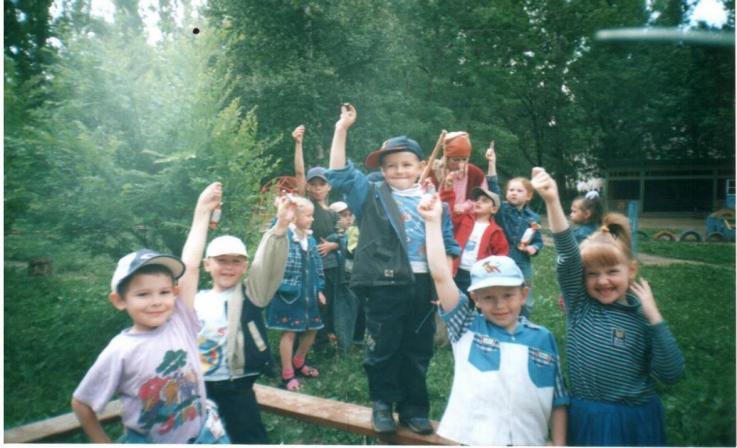 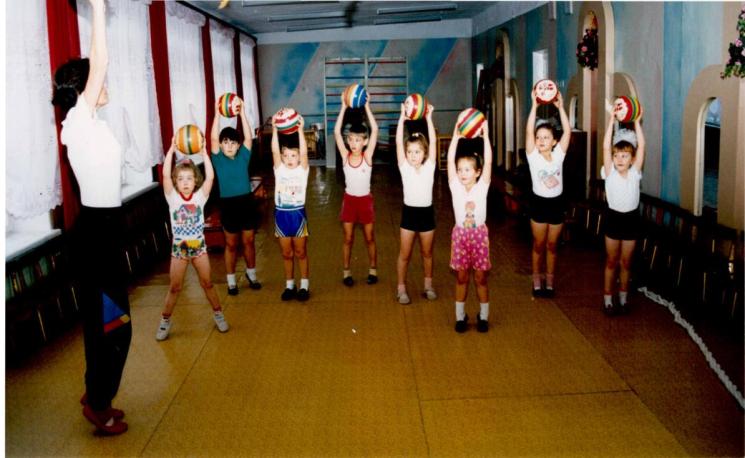 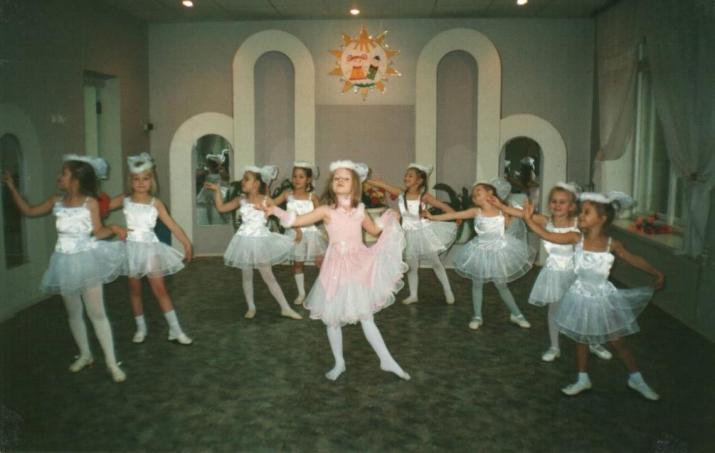 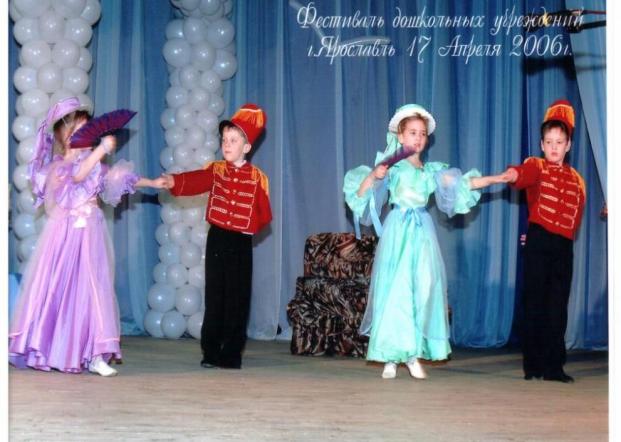 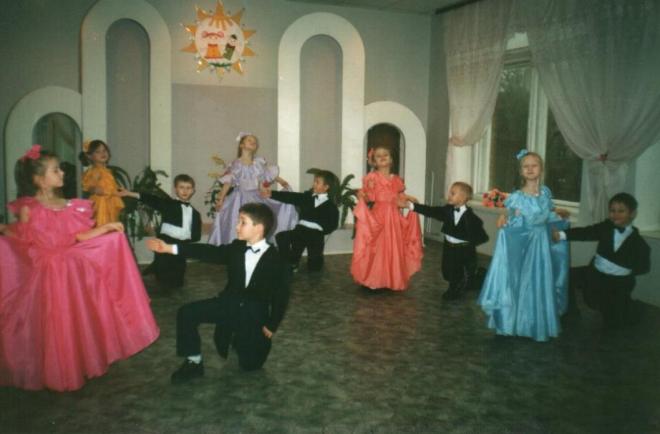 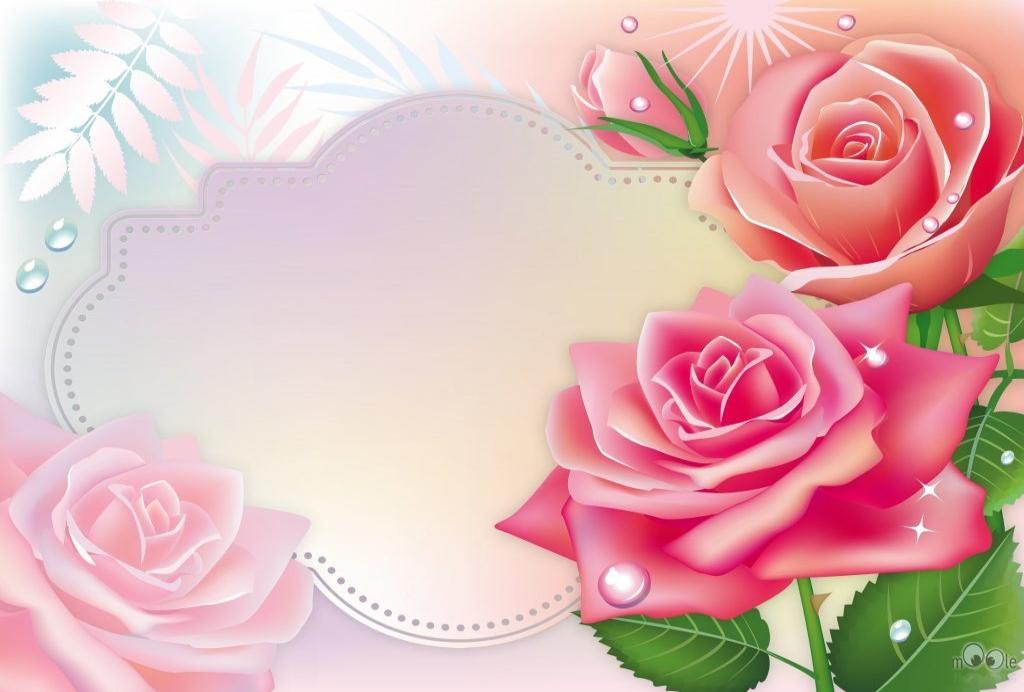 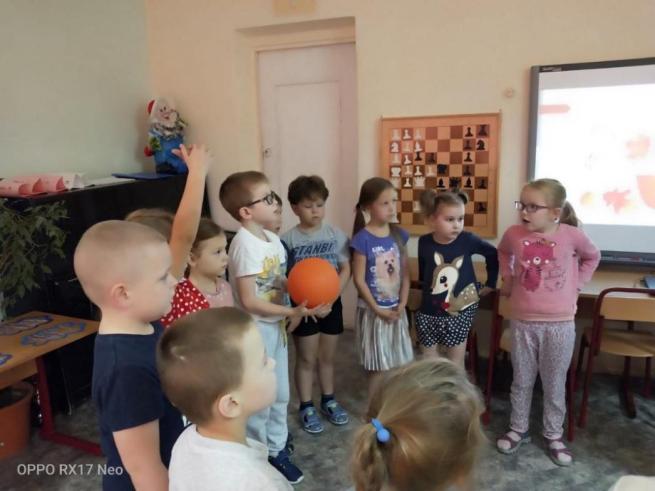 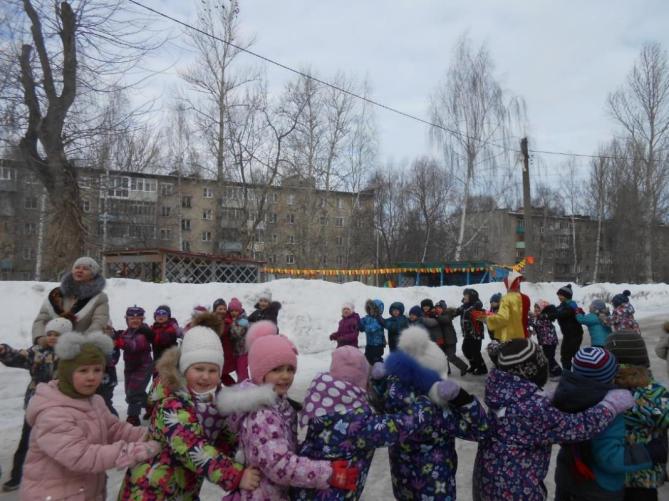 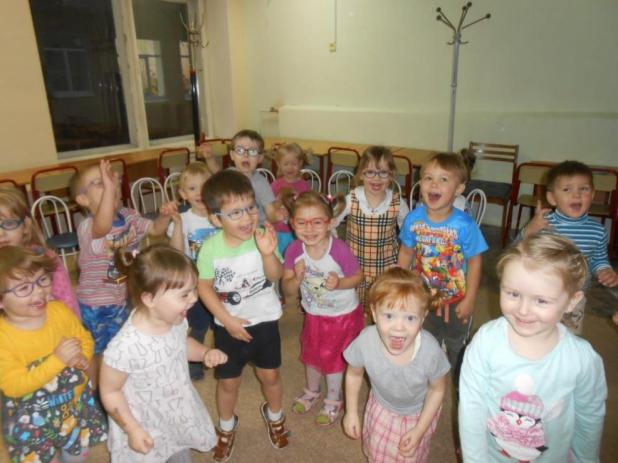 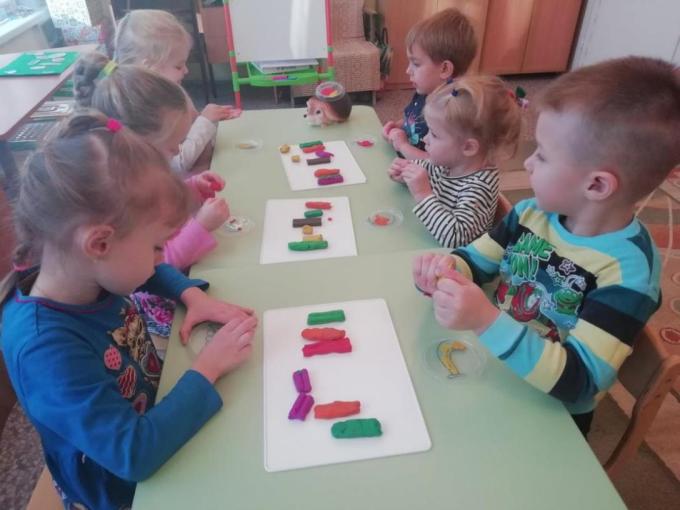 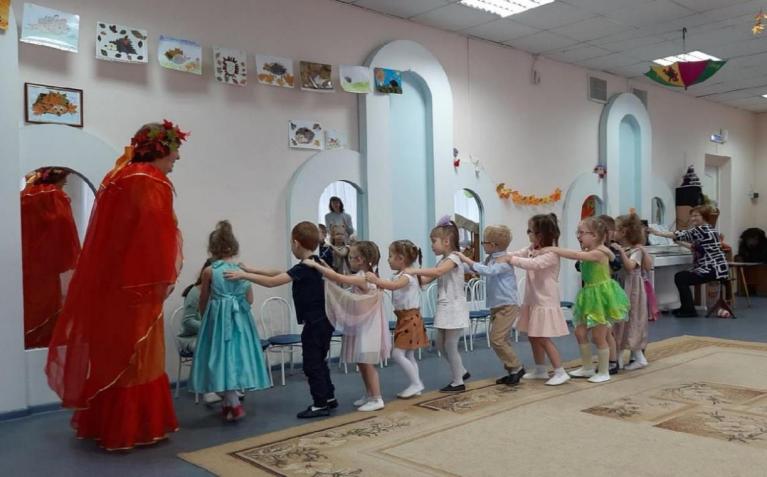 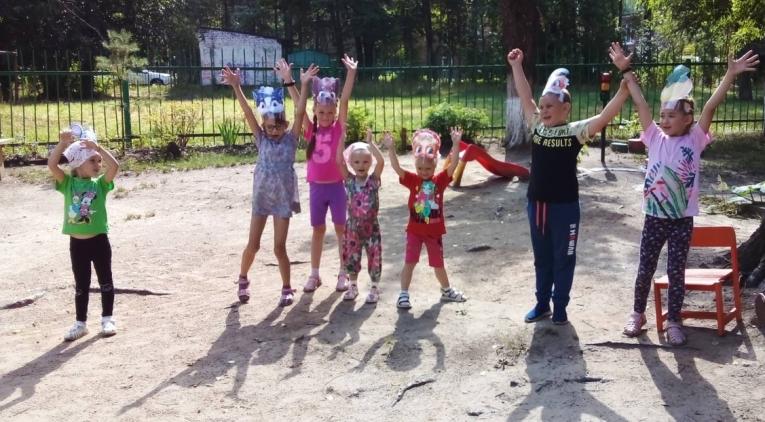 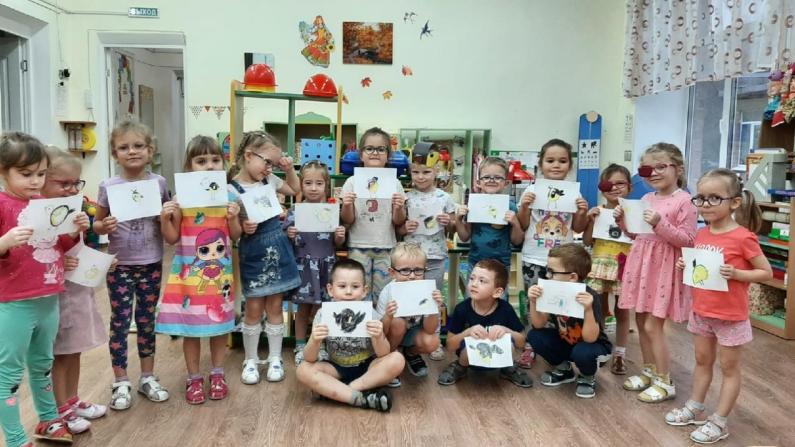 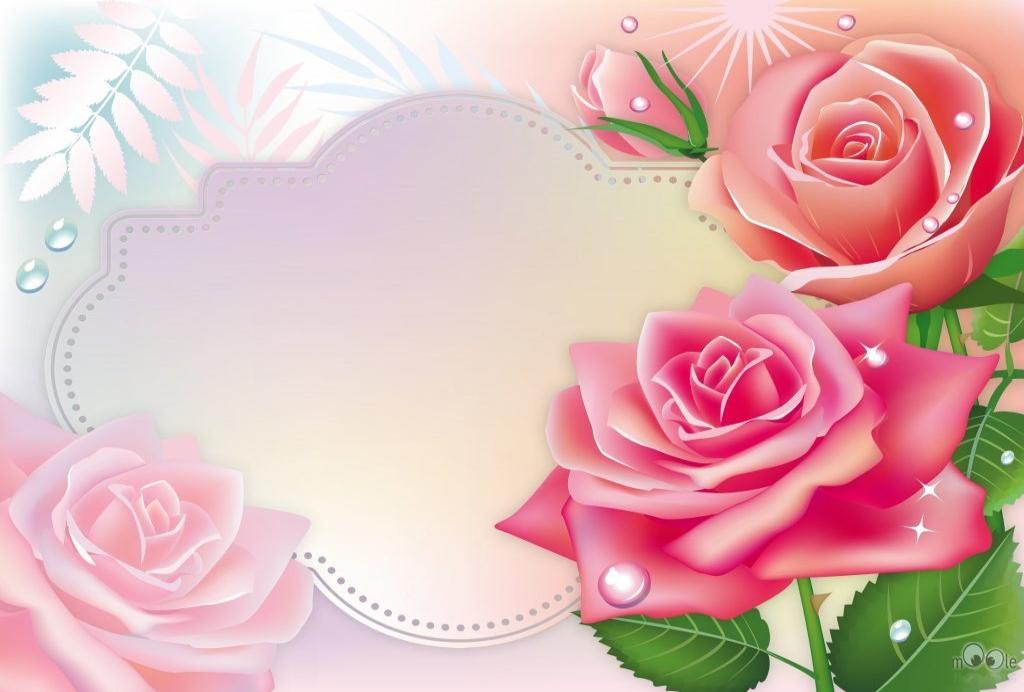 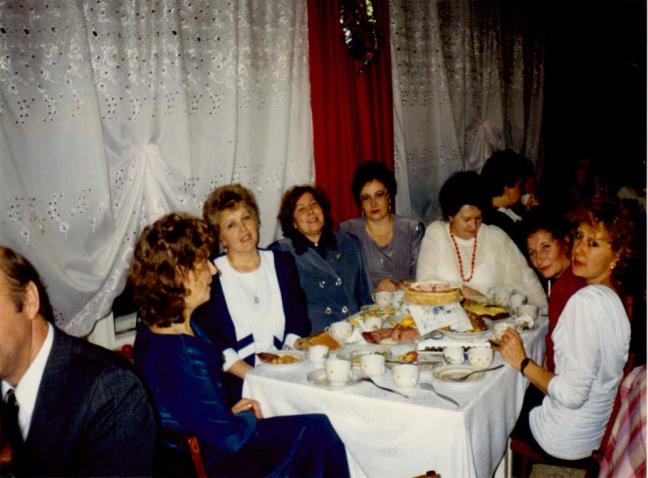 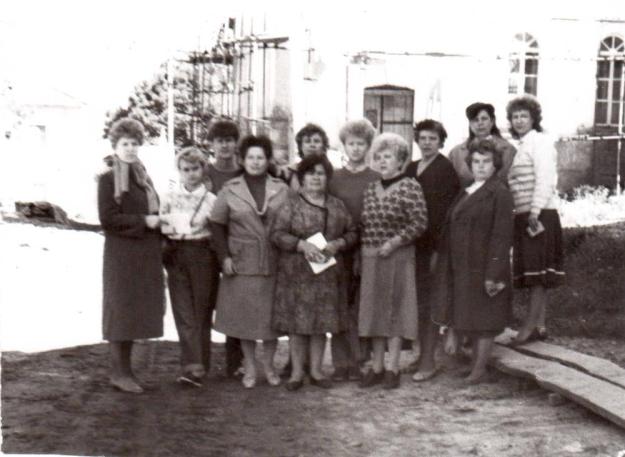 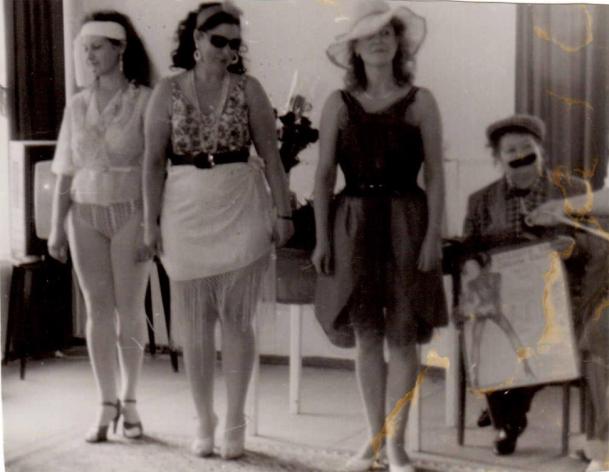 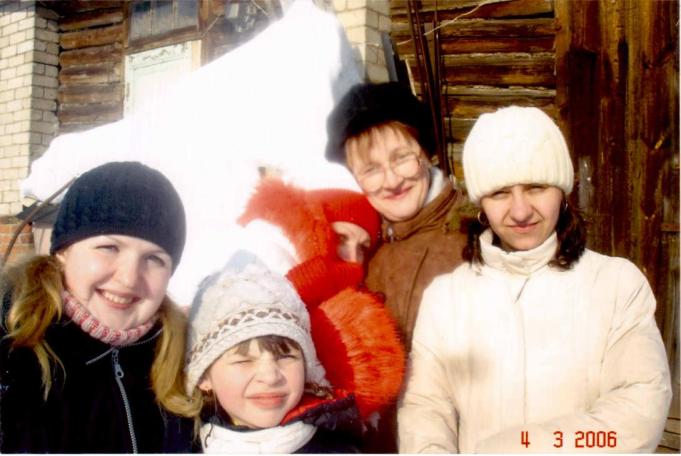 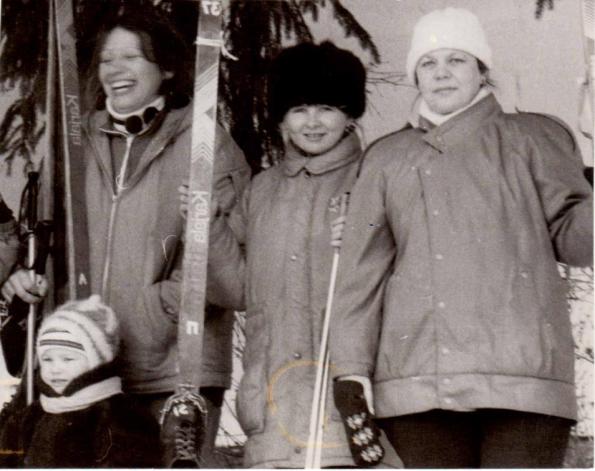 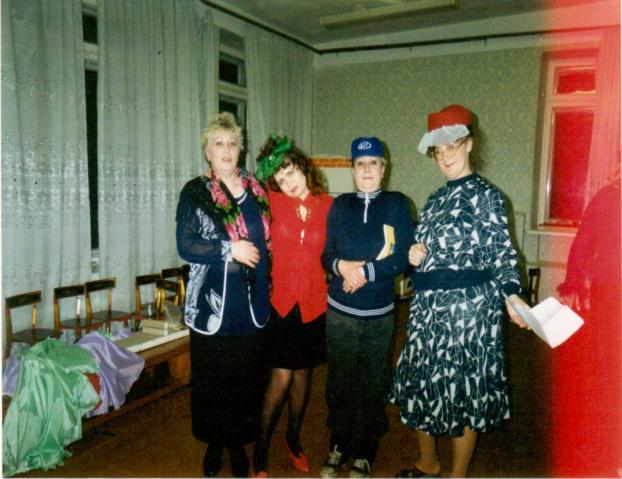 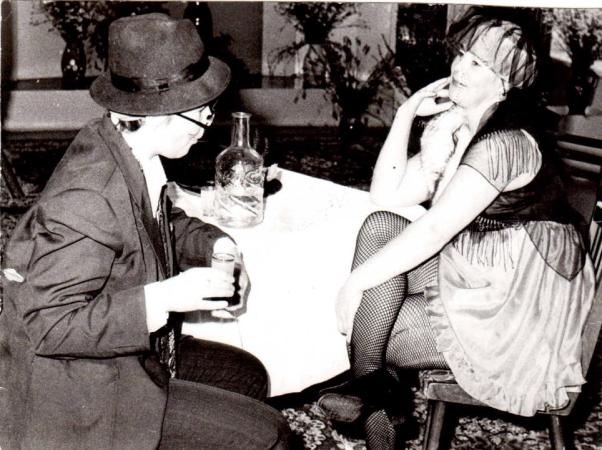 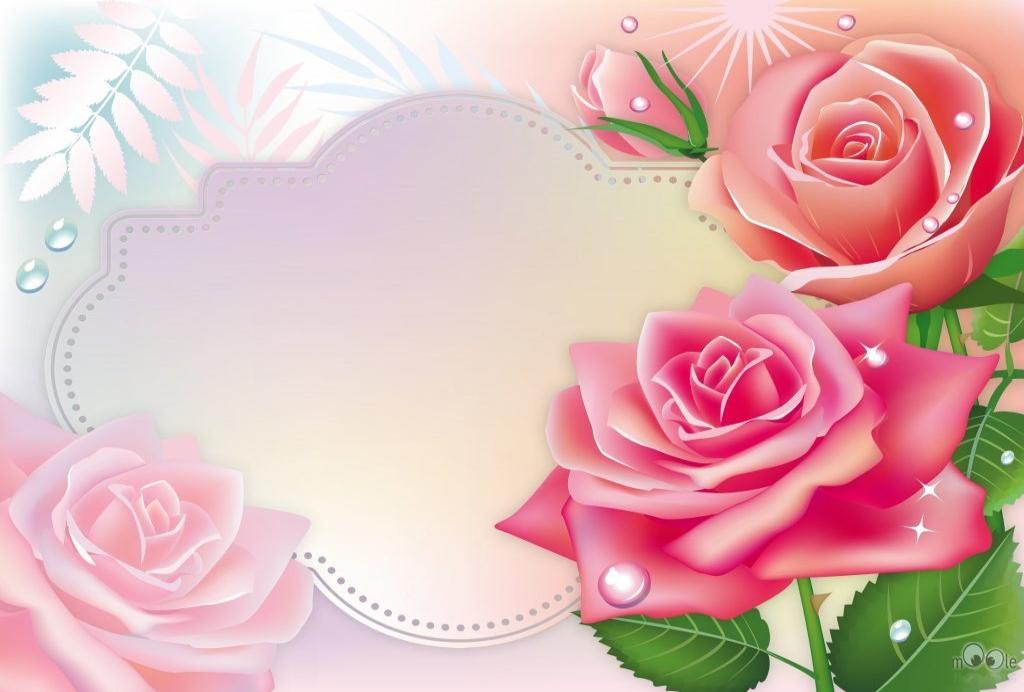 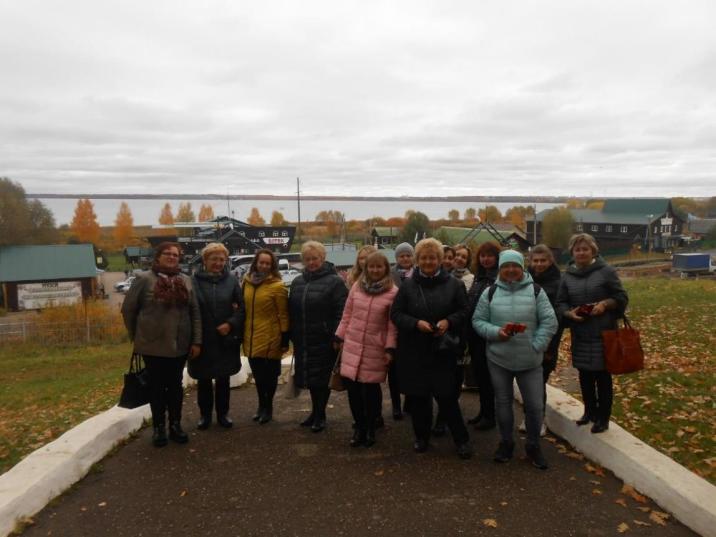 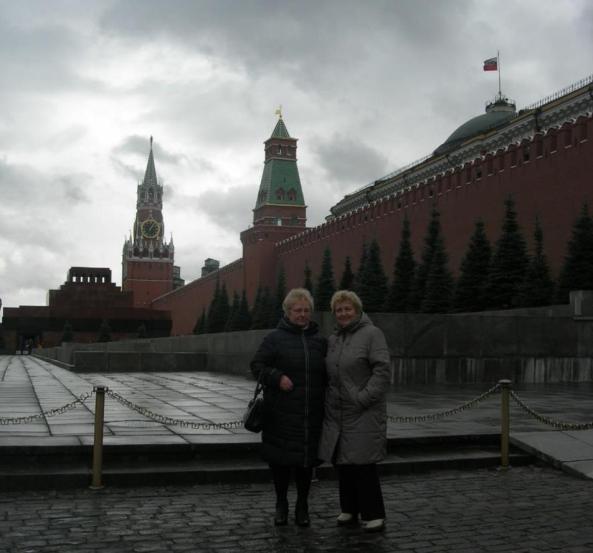 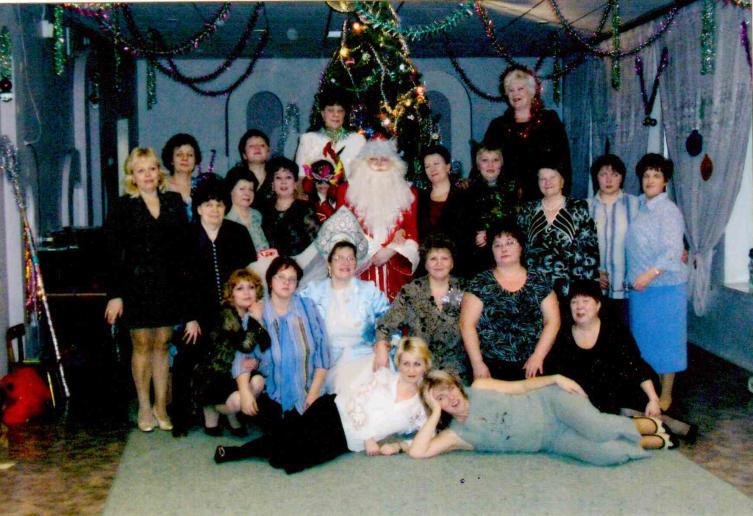 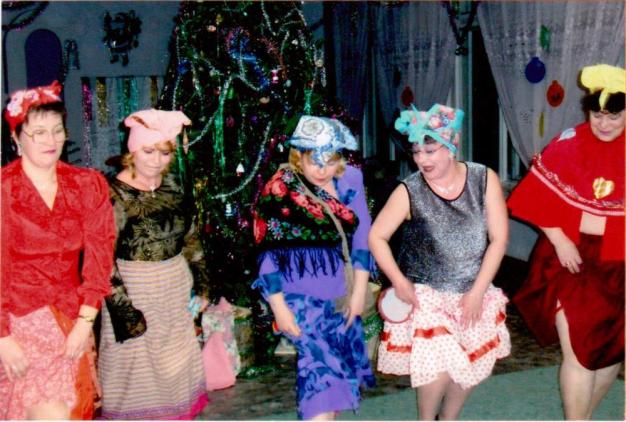 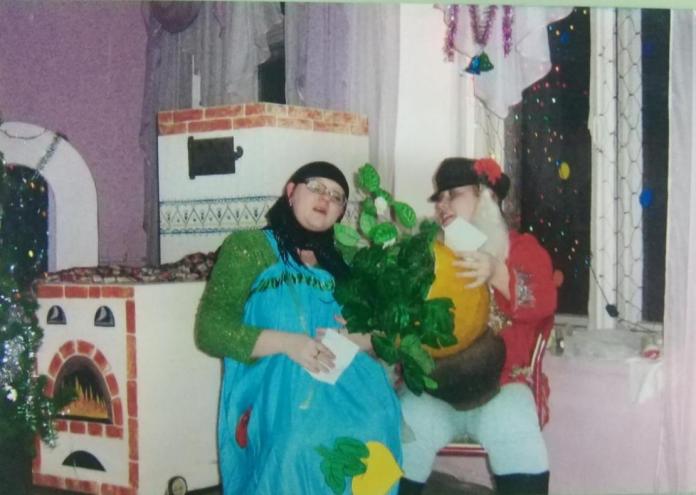 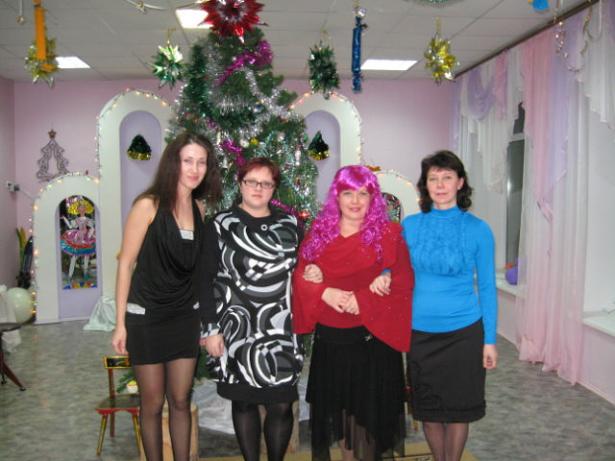 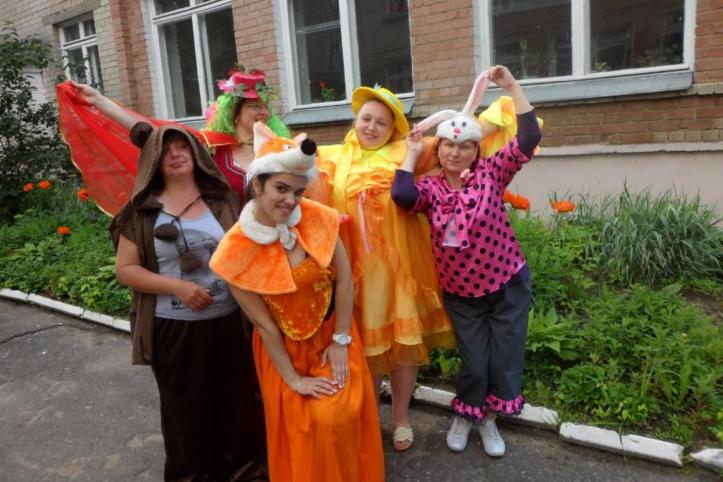 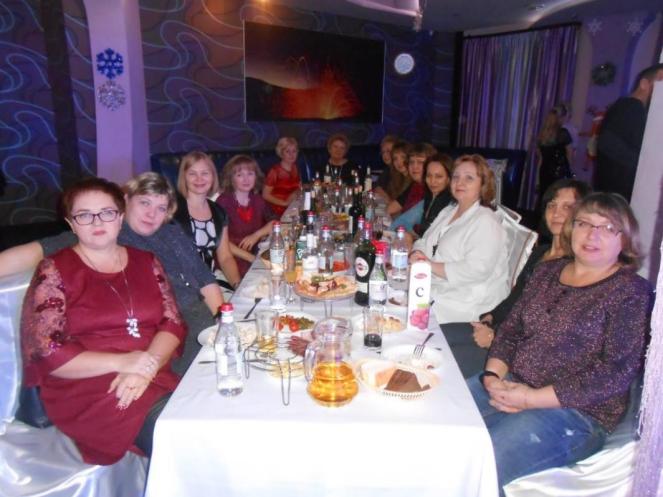 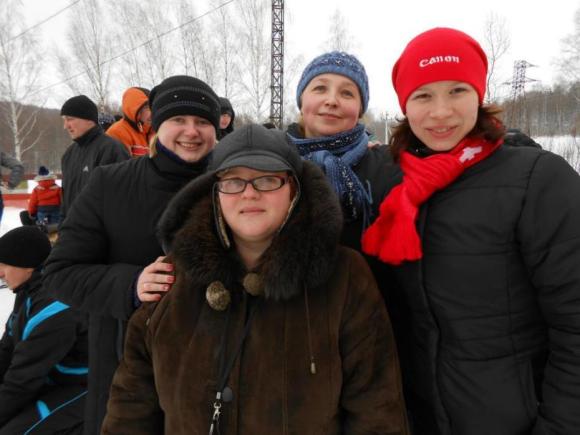 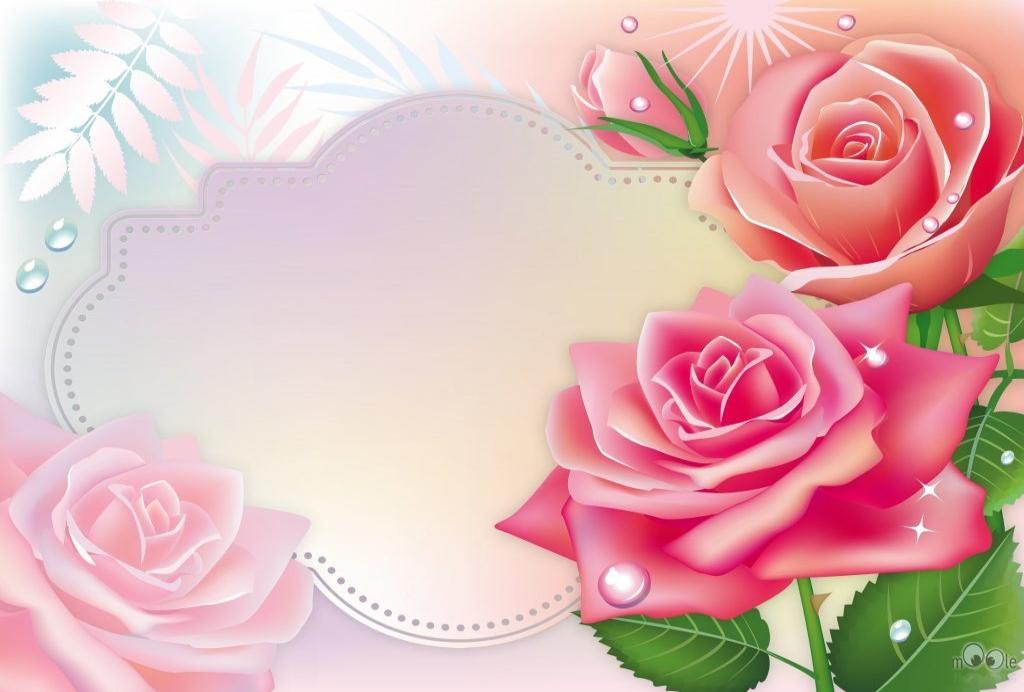 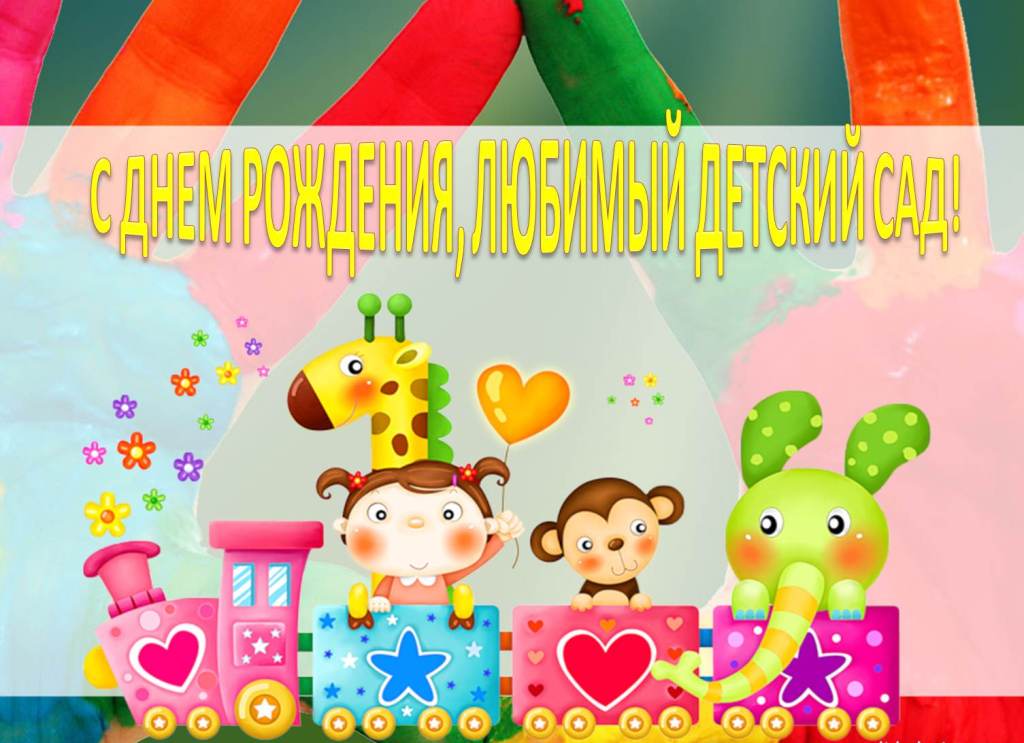 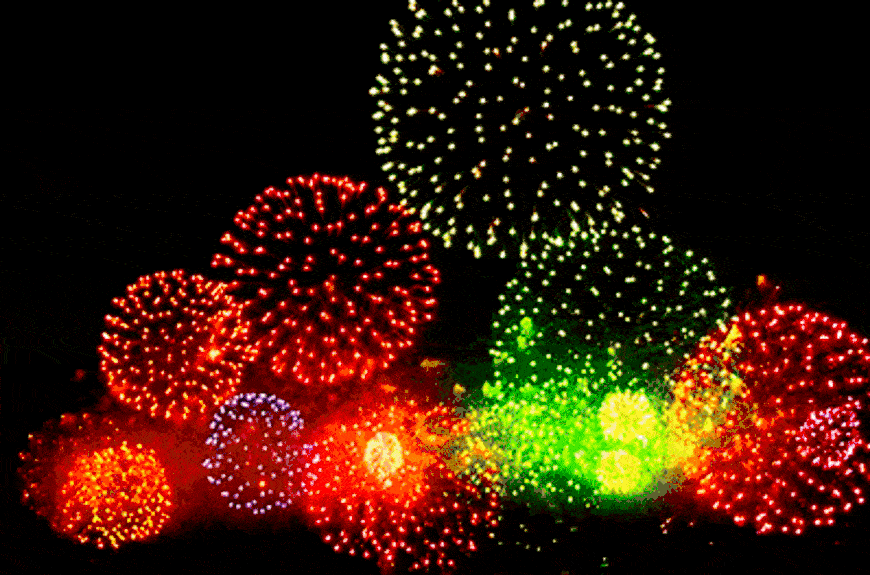